Objectif : Reconstituer la couverture d’un album étudié en classe en se servant de repères visuels tels que le titre et l’illustration.
Reconstitue la couverture de l’album « La reine des sorcières ».
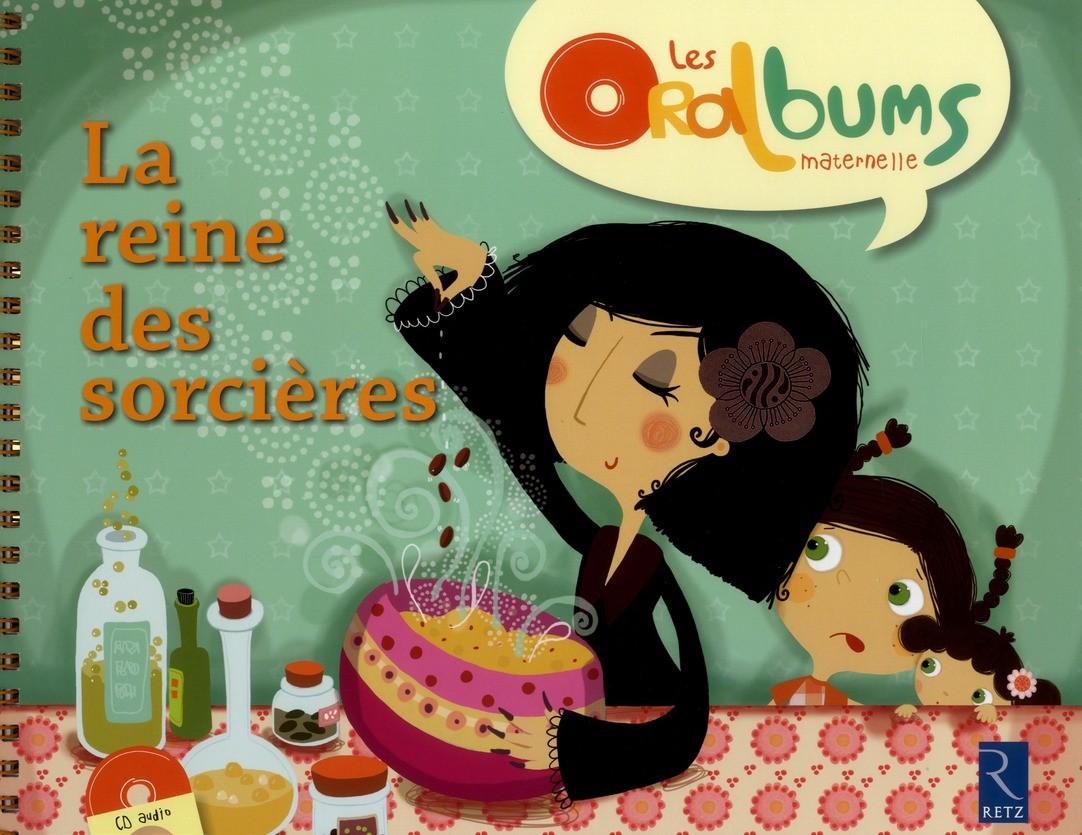 Objectif : Reconstituer la couverture d’un album étudié en classe en se servant de repères visuels tels que le titre et l’illustration.
Reconstitue la couverture de l’album « La reine des sorcières ».
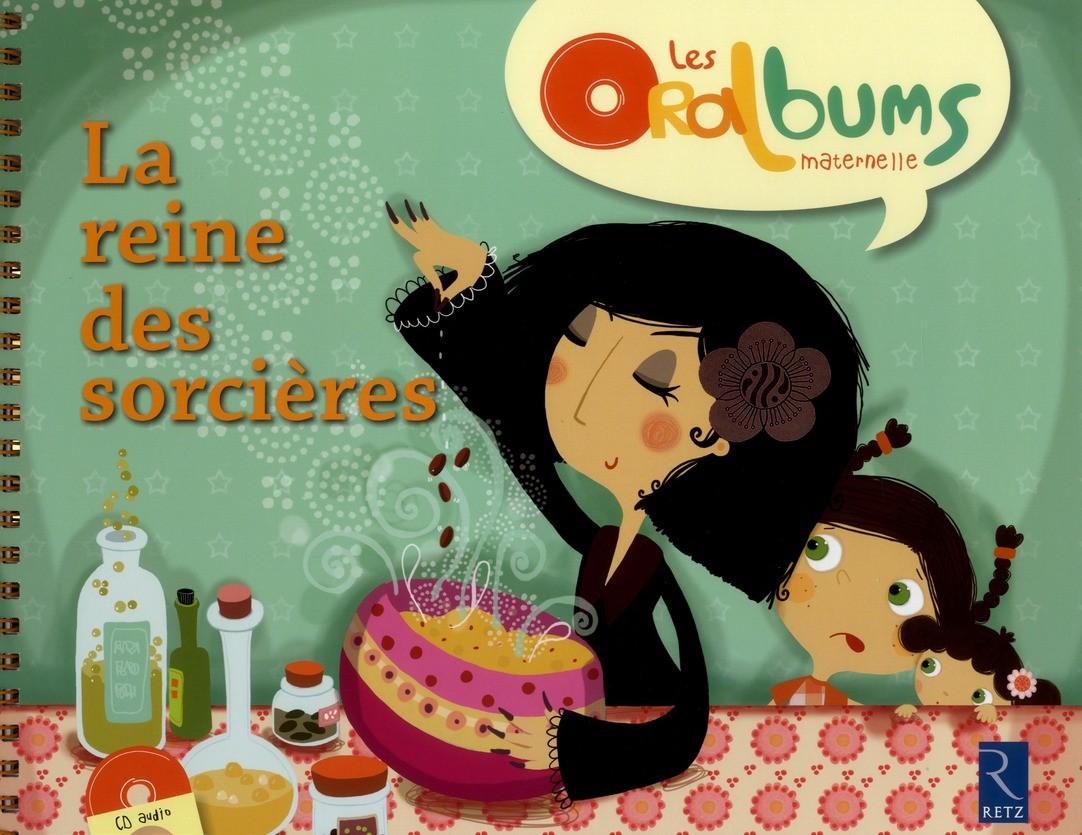 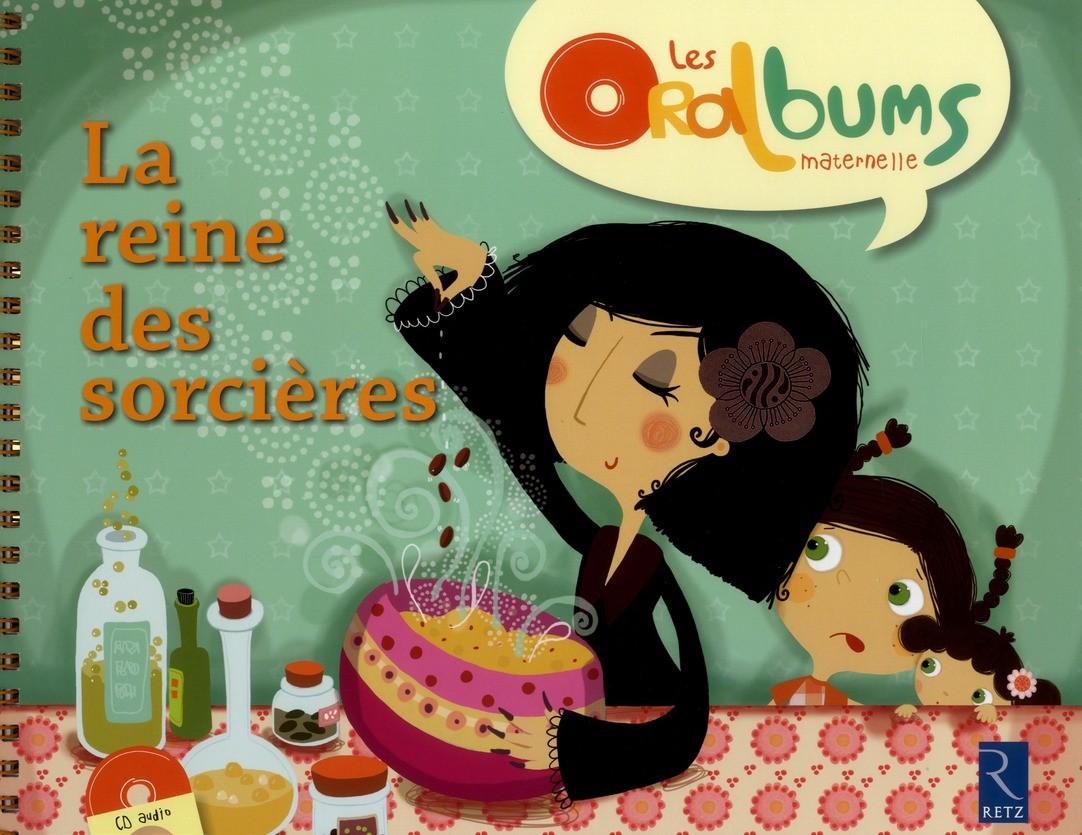 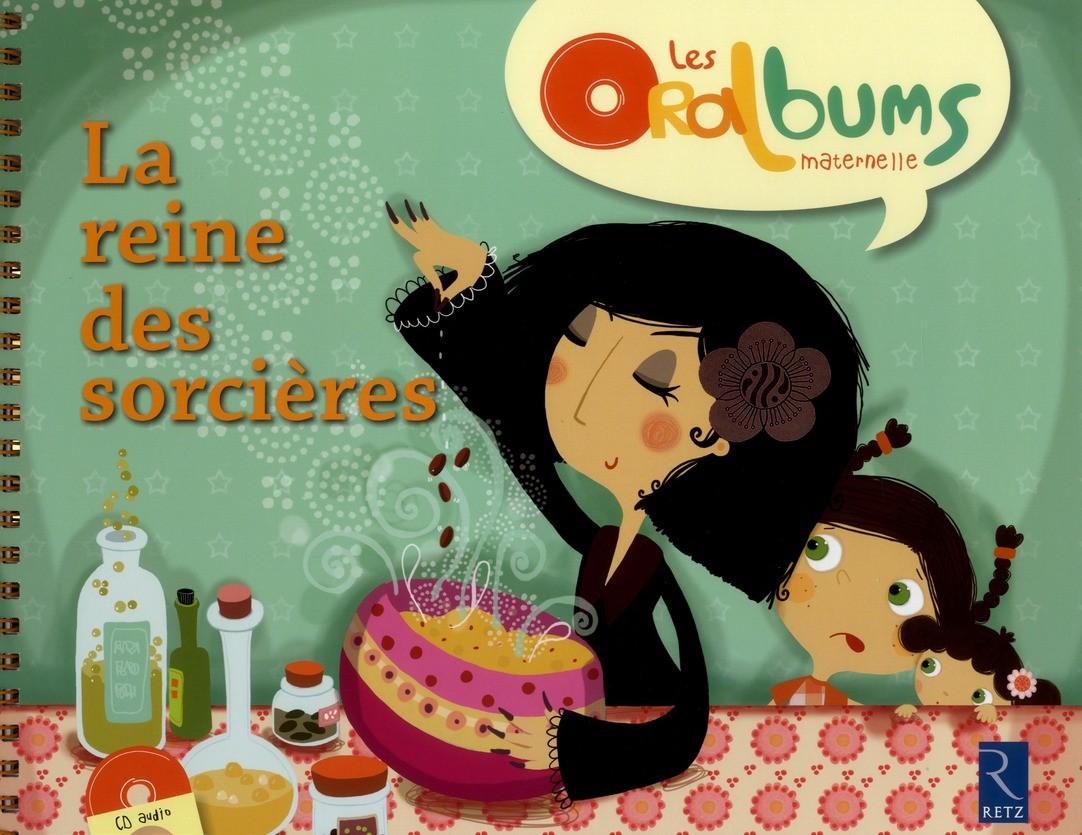 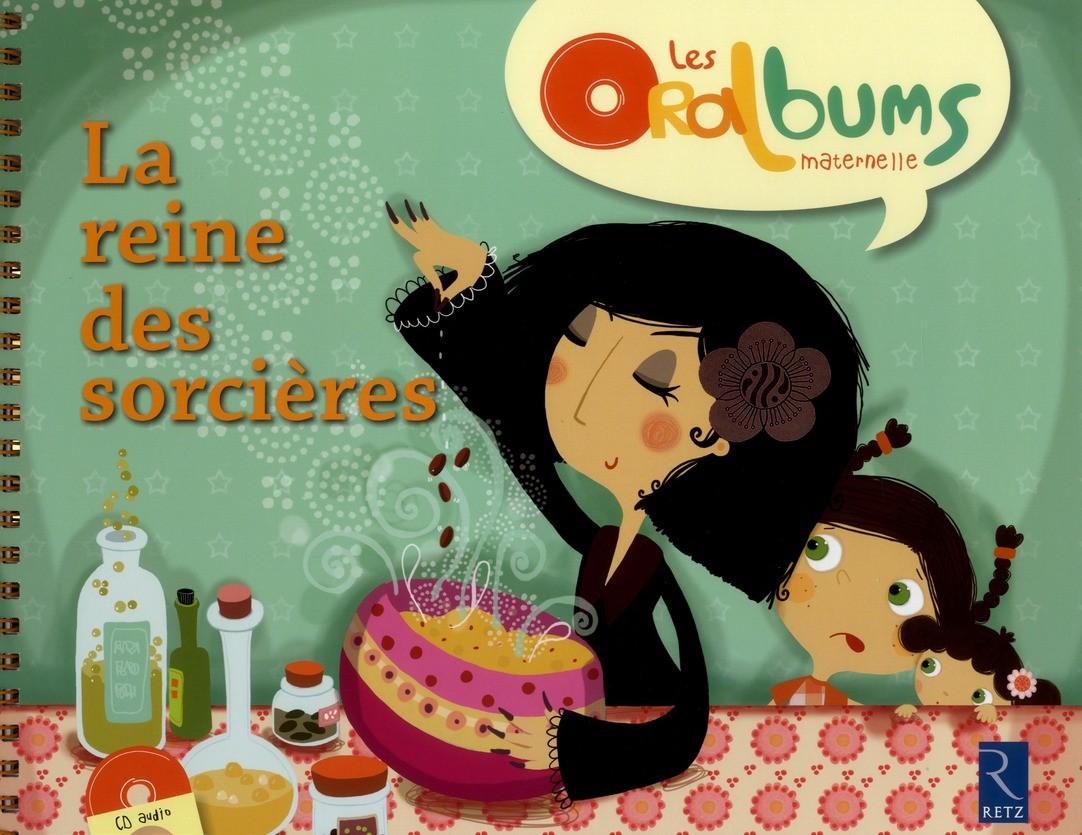 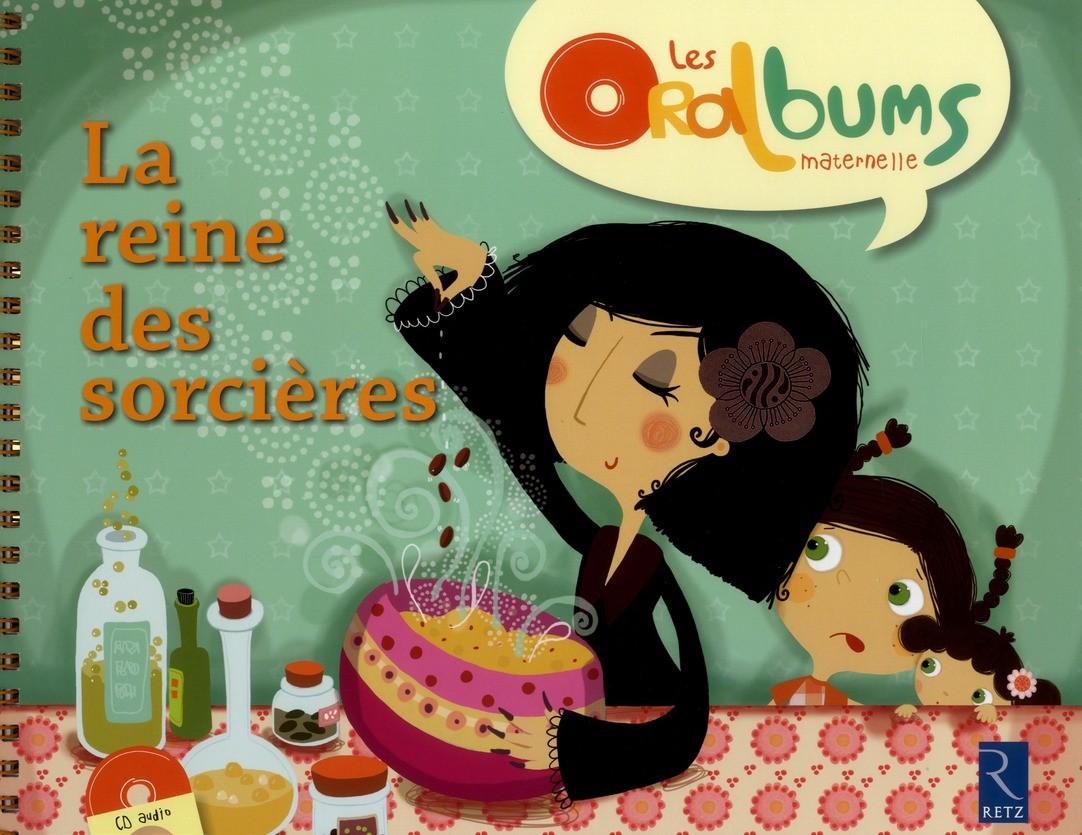 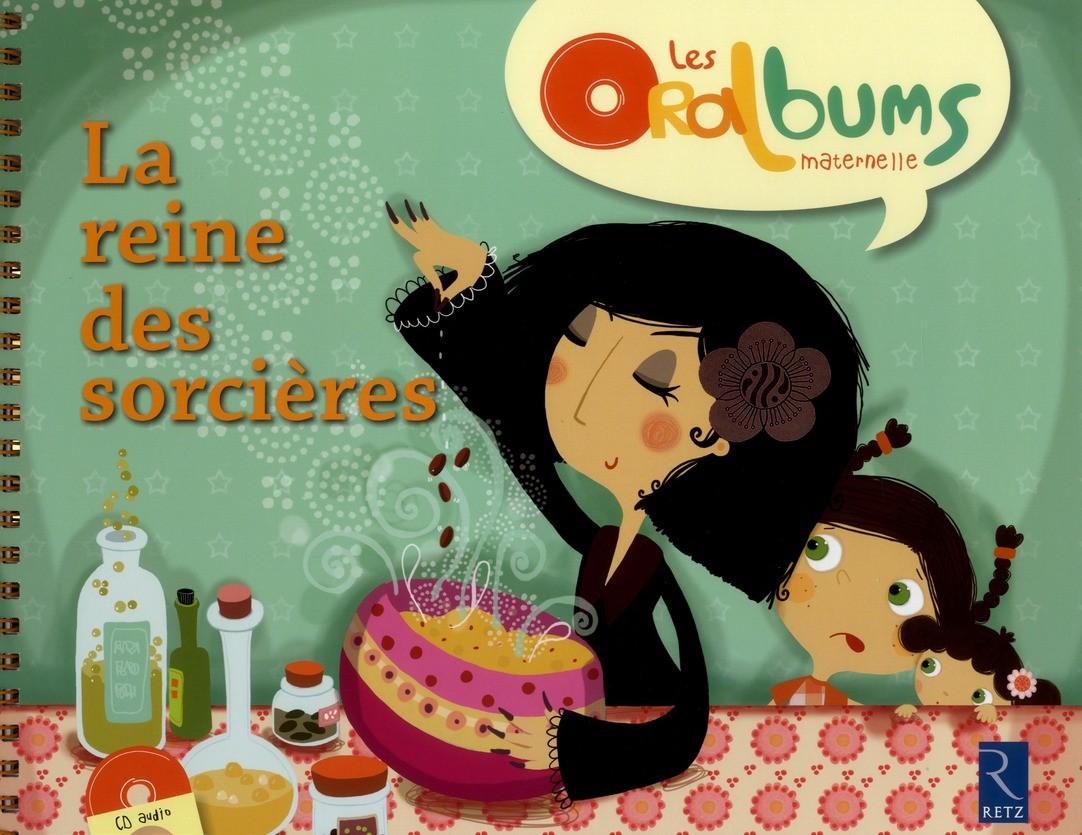 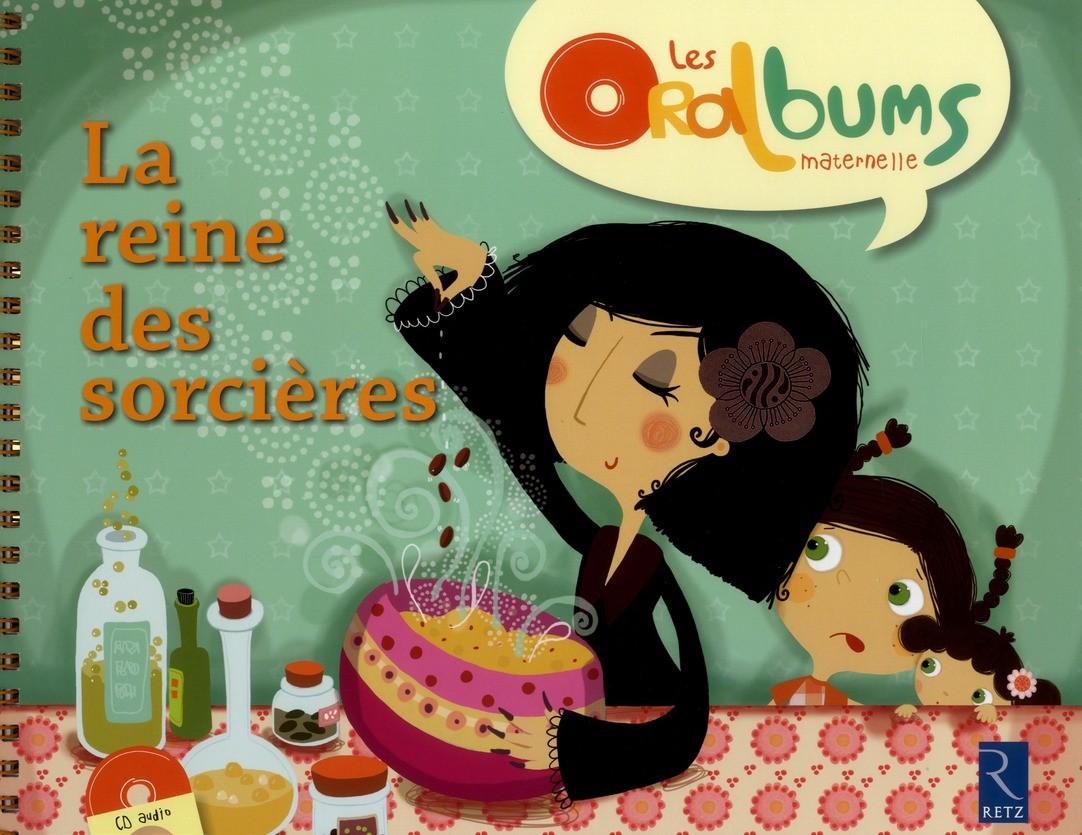 Objectif : Reconstituer la chronologie d’une histoire lue en classe à partir des illustrations.
Remets dans l’ordre les images de l’histoire « La reine des sorcières».
1
2
3
4
5
6
7
8
9
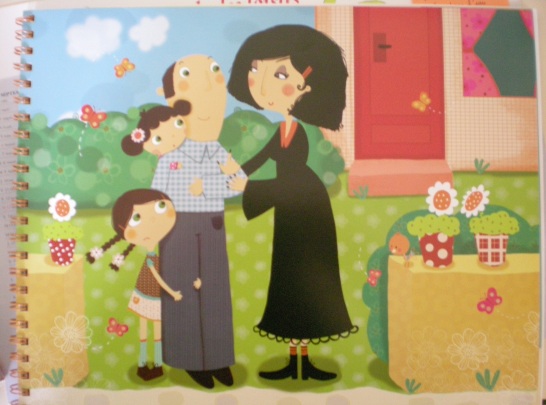 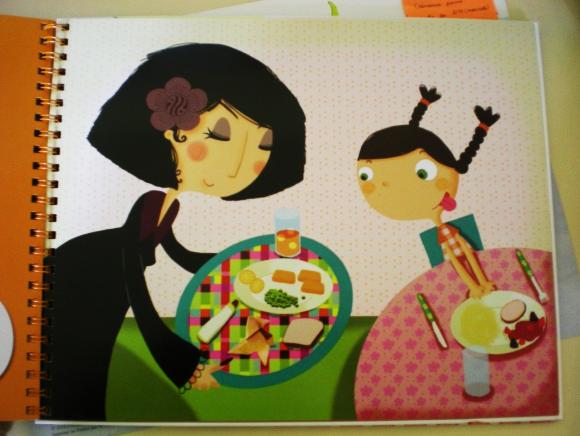 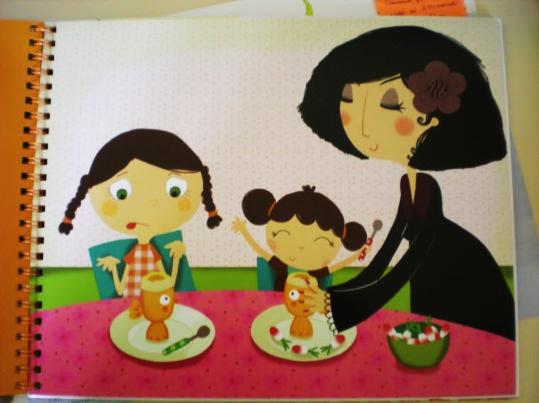 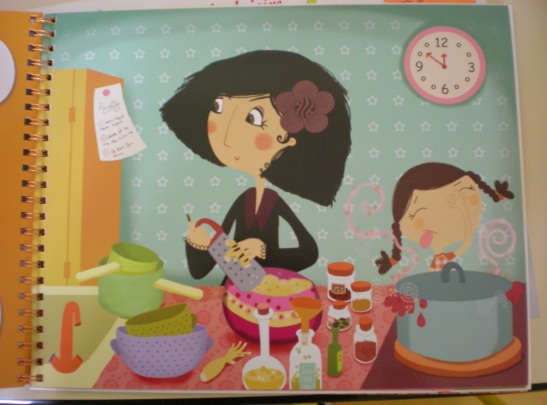 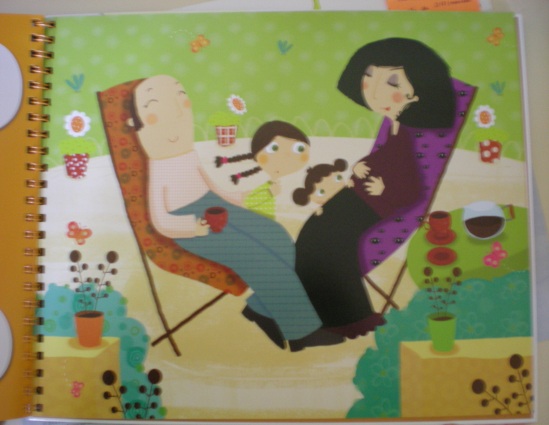 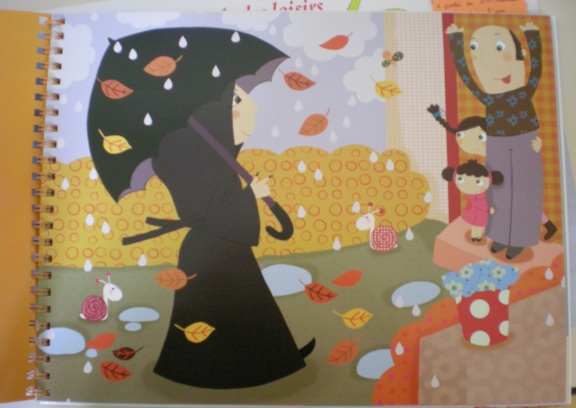 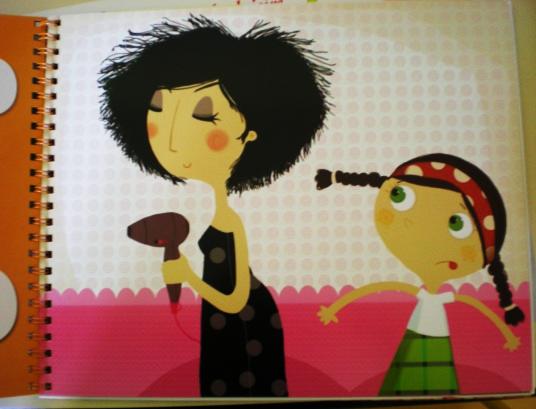 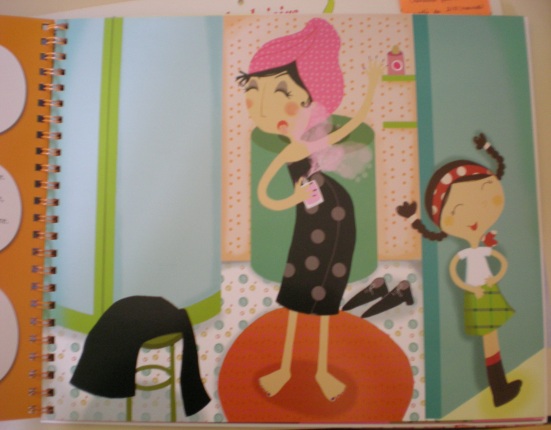 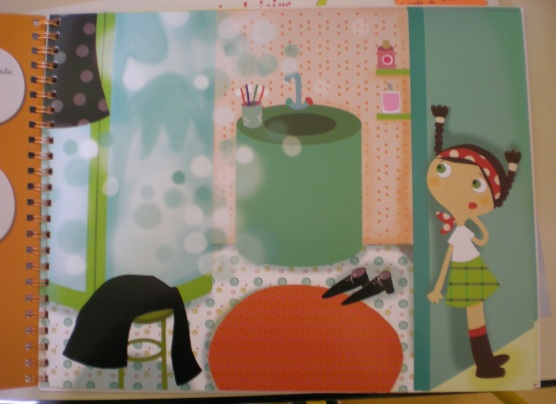 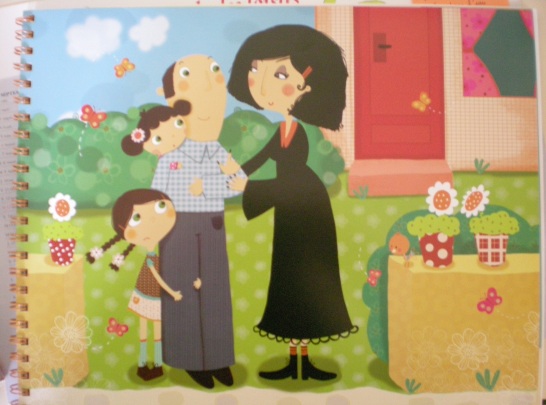 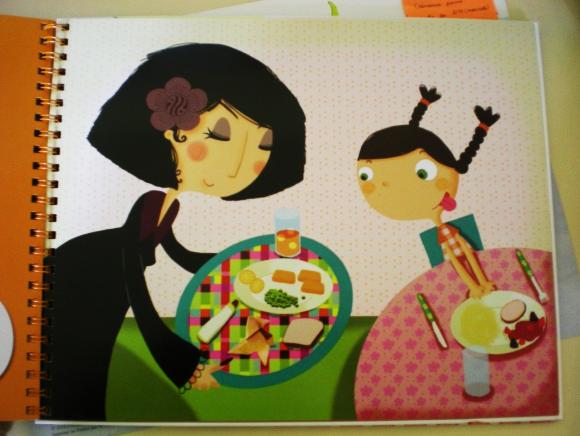 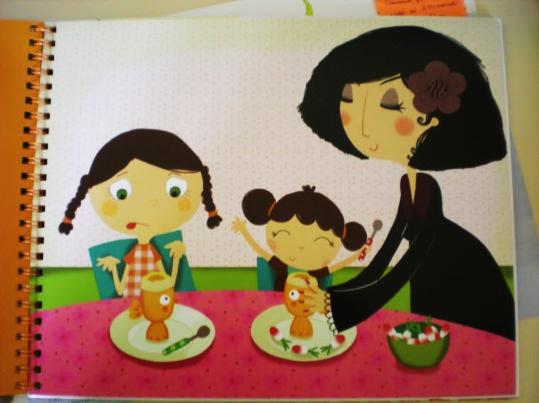 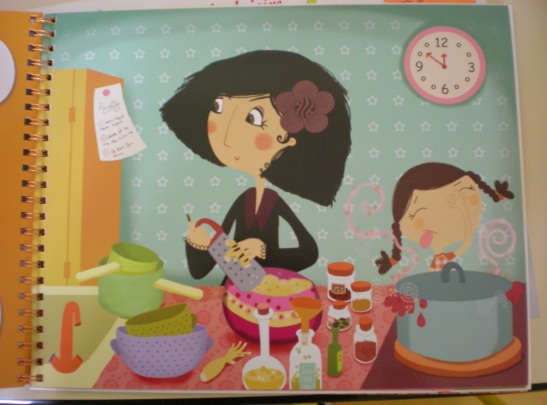 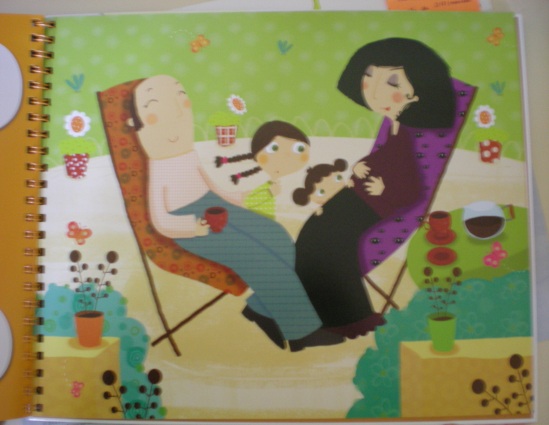 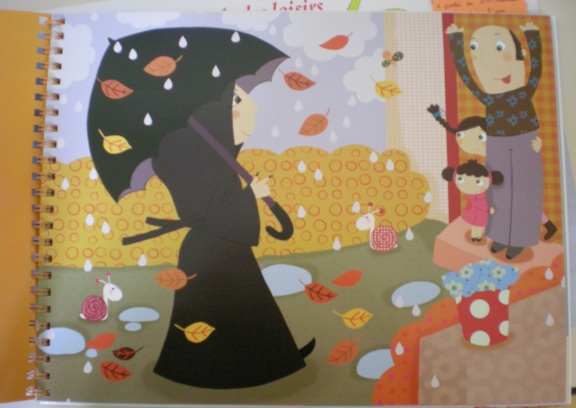 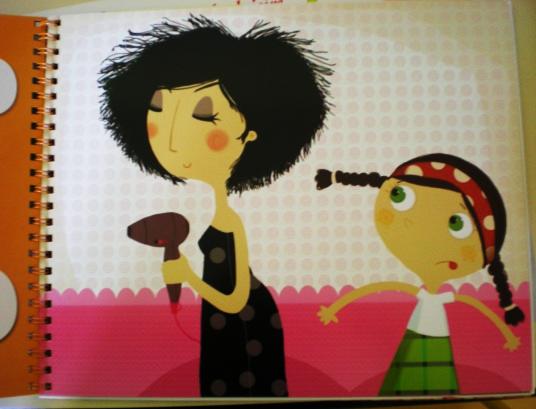 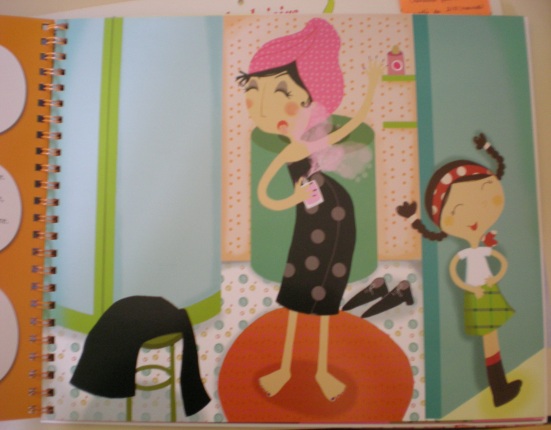 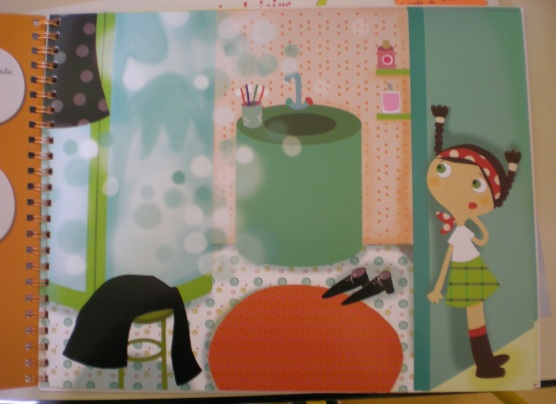 Objectif : Reconstituer la chronologie d’une histoire lue en classe à partir des illustrations.
Remets dans l’ordre les images de l’histoire « La reine des sorcières ».
1
2
3
4
6
5
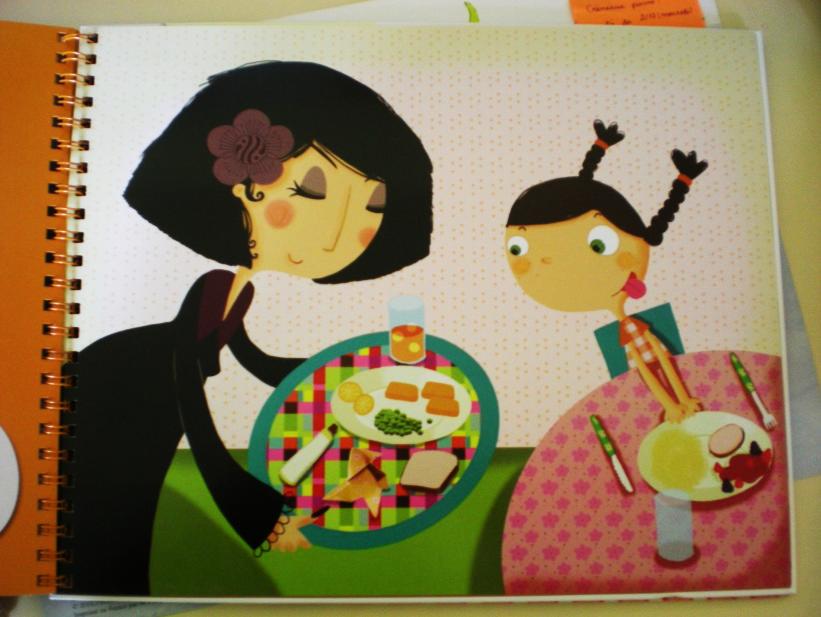 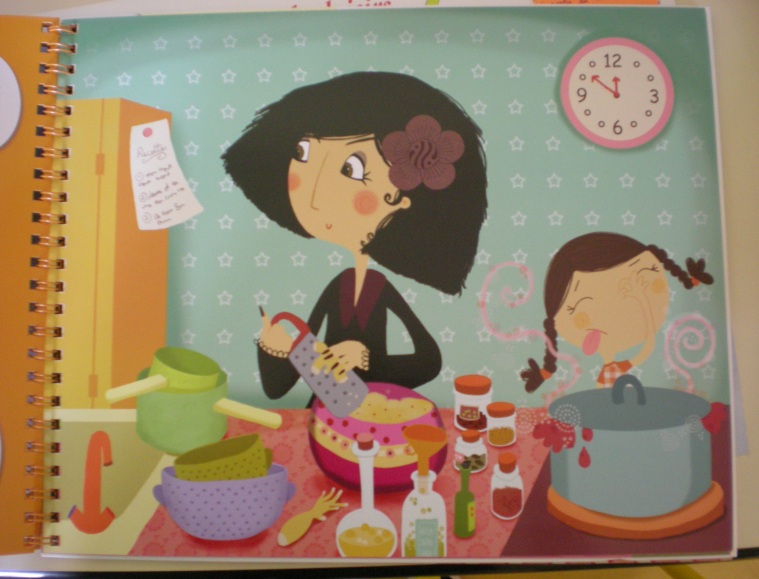 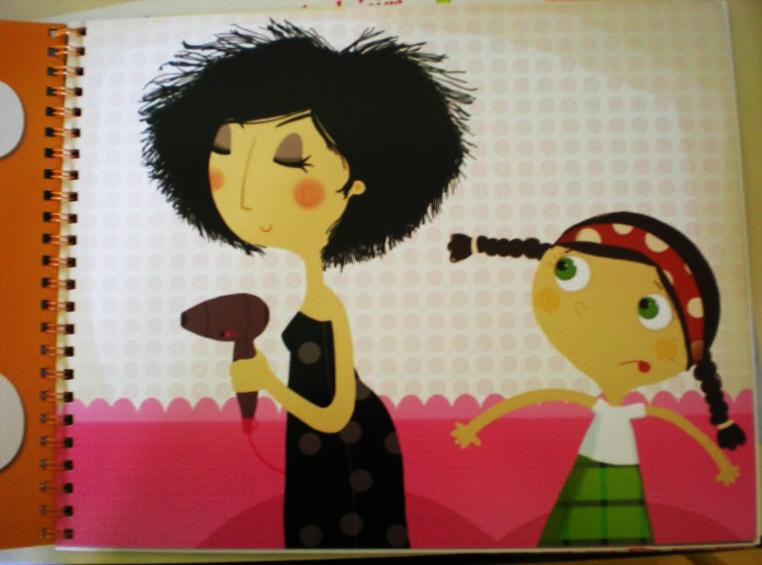 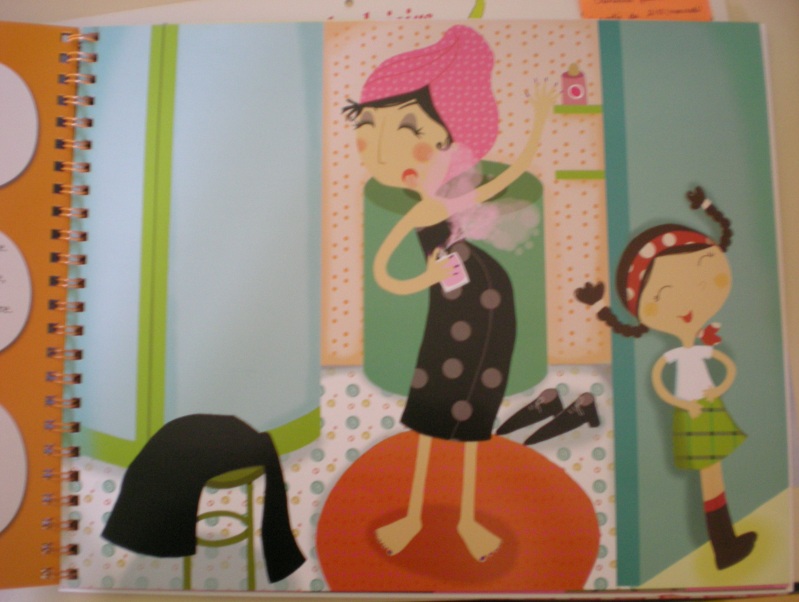 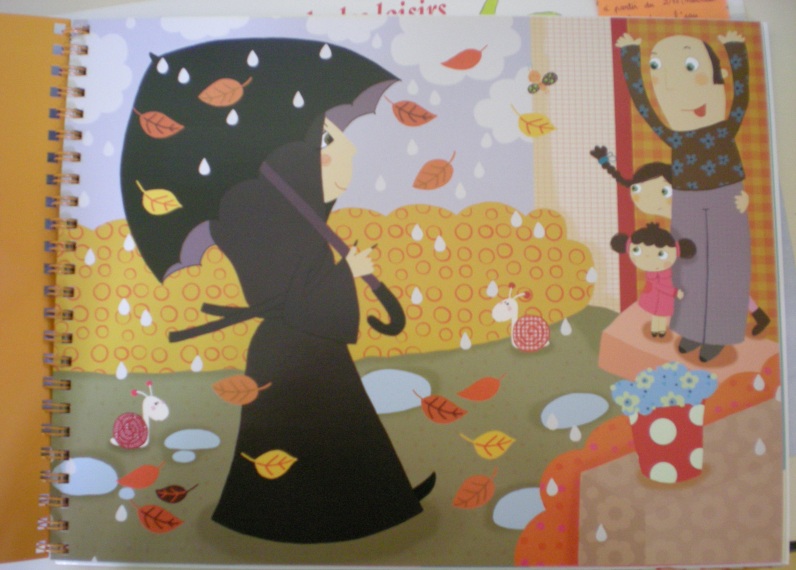 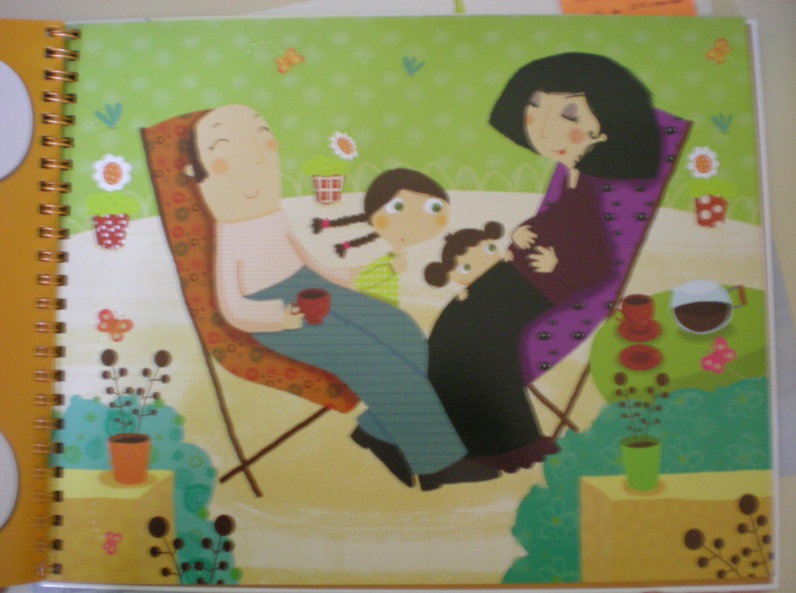 Objectif : être capable d’identifier les caractéristiques physiques d’un personnage.
Entoure tout ce qui peut appartenir à une sorcière.
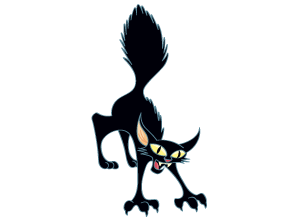 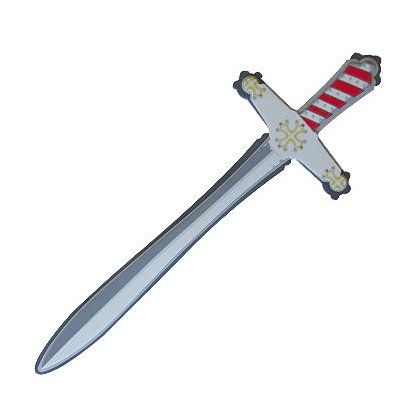 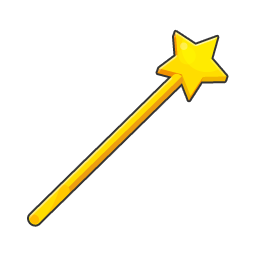 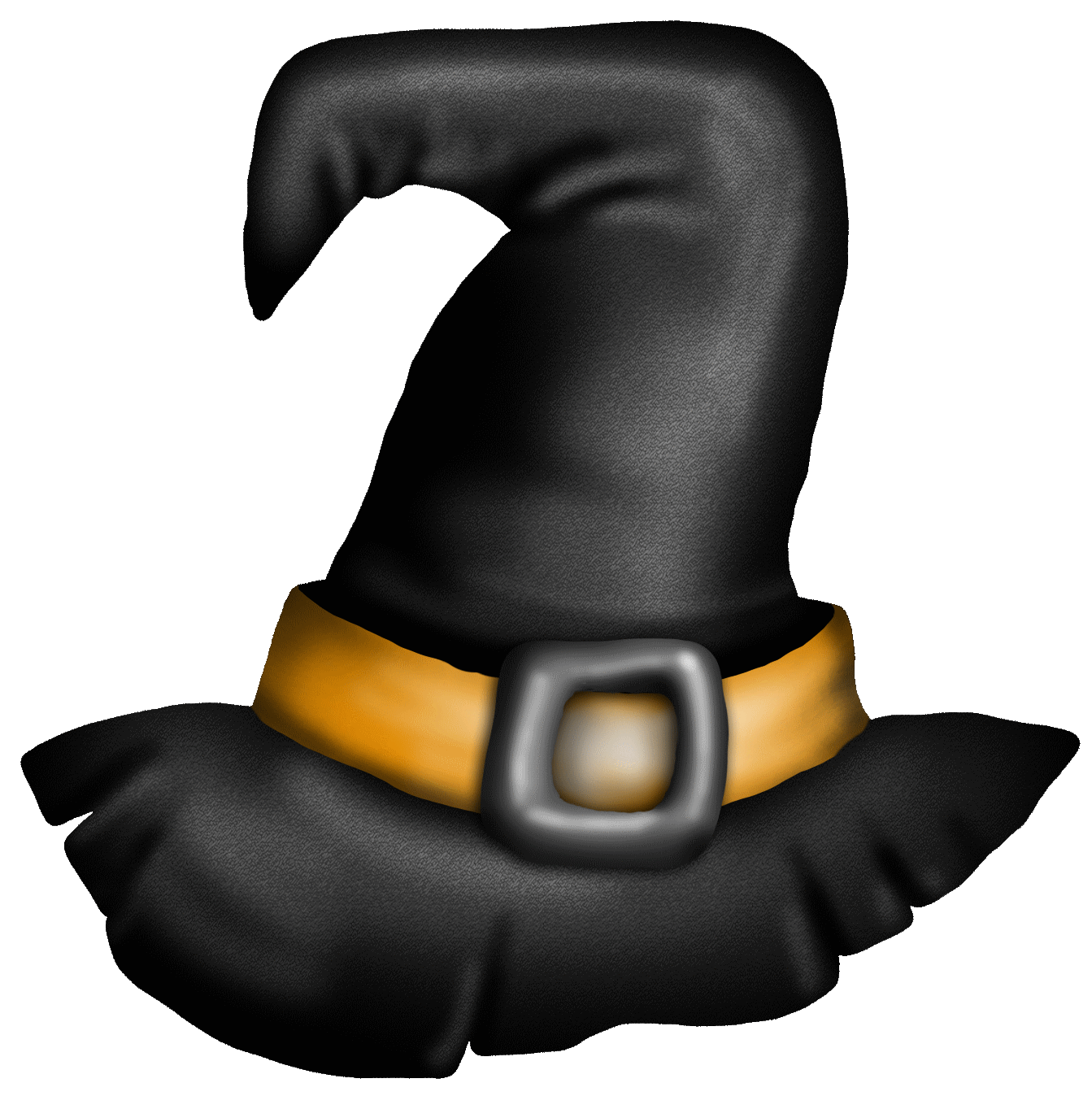 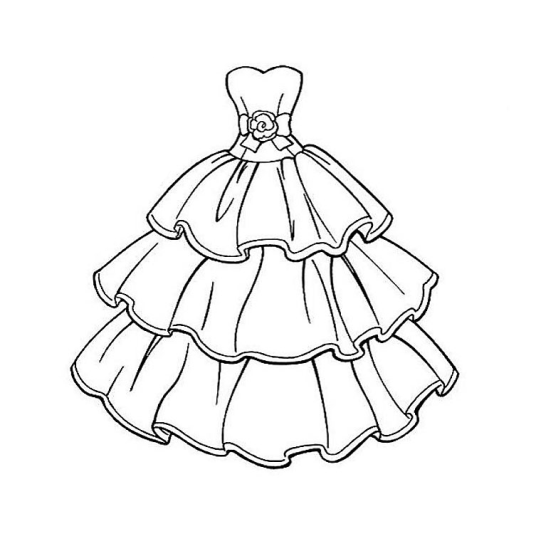 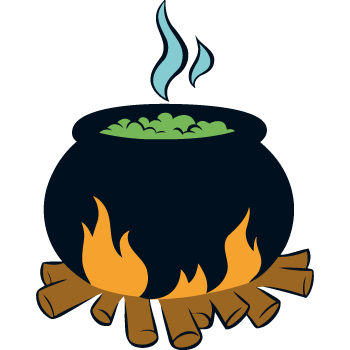 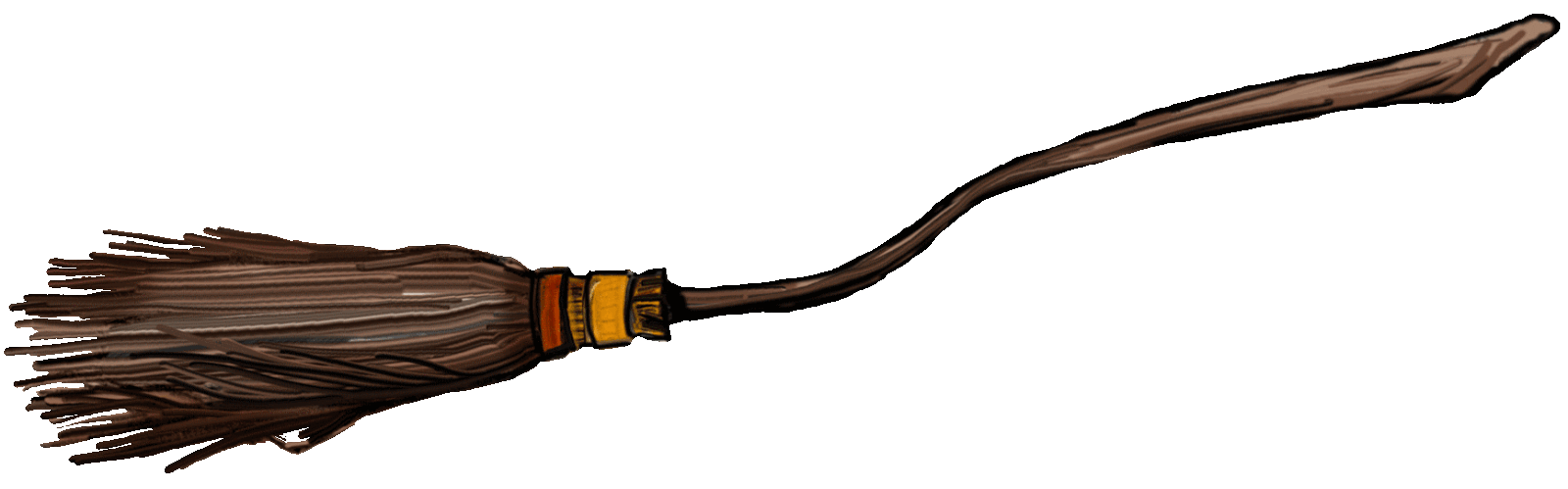 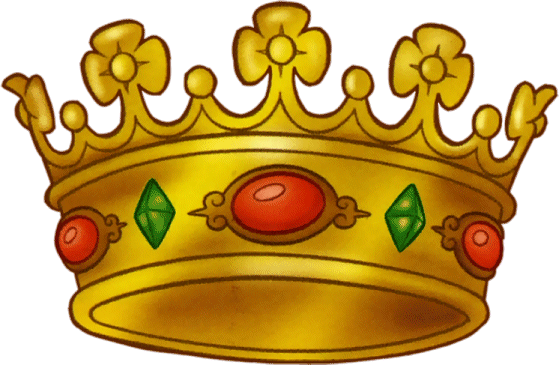 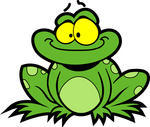 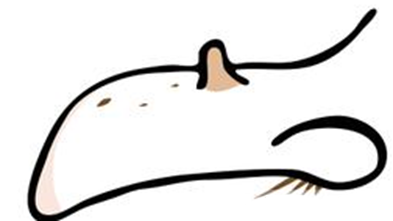 Objectif : être capable de reconnaitre les personnages rencontrés dans les albums lus en classe.
Entoure les sorcières que nous avons rencontrées dans nos lectures. Si tu peux, dicte leur nom à un adulte pour qu’il l’écrive. Colle une gommette en forme de cœur sur celle que tu as préférée.
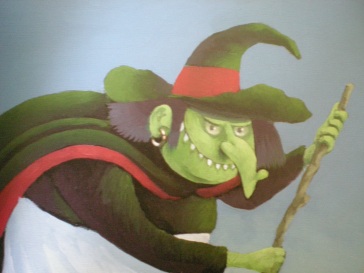 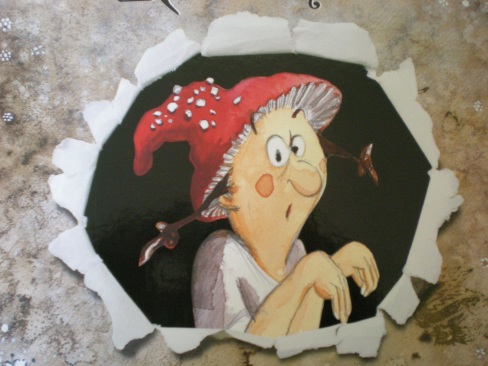 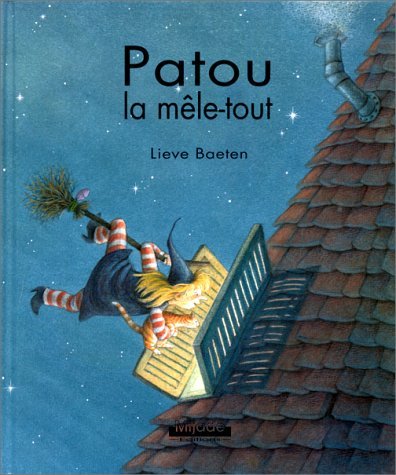 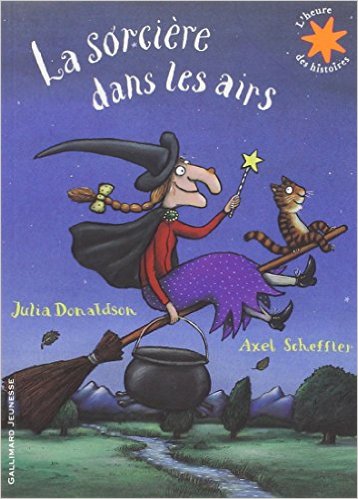 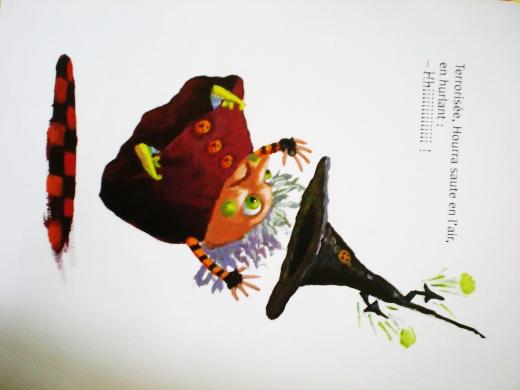 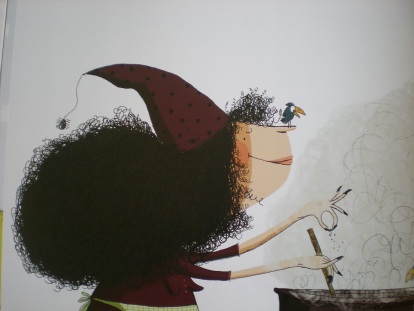 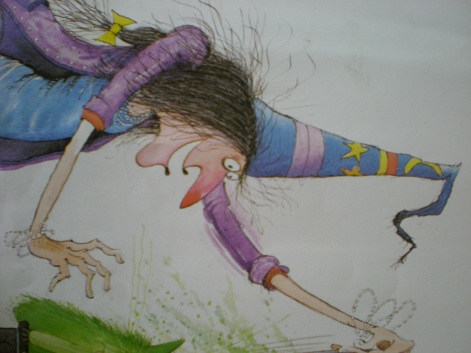 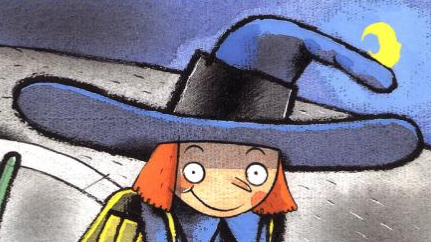 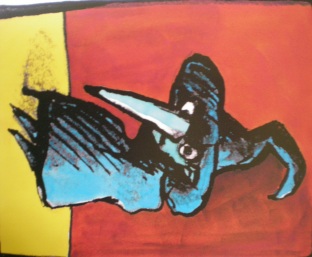 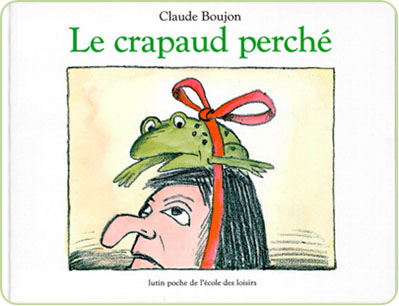 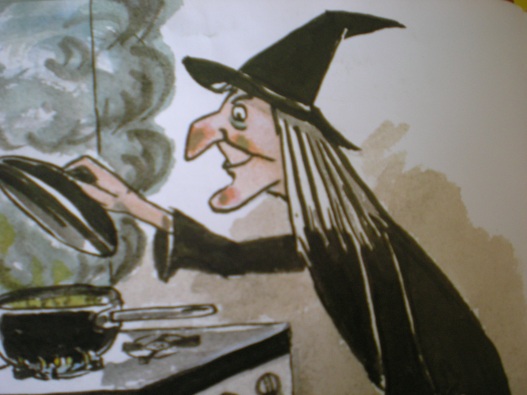 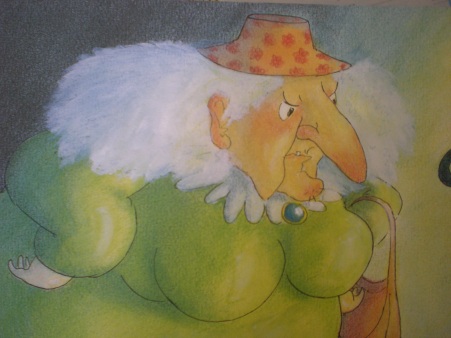 Objectif : Reproduire un texte en majuscules scriptes à partir d’un modèle.
Reconstitue le titre de l’album « La reine des sorcières ».
LA REINE DES SORCIÈRES

_______________________
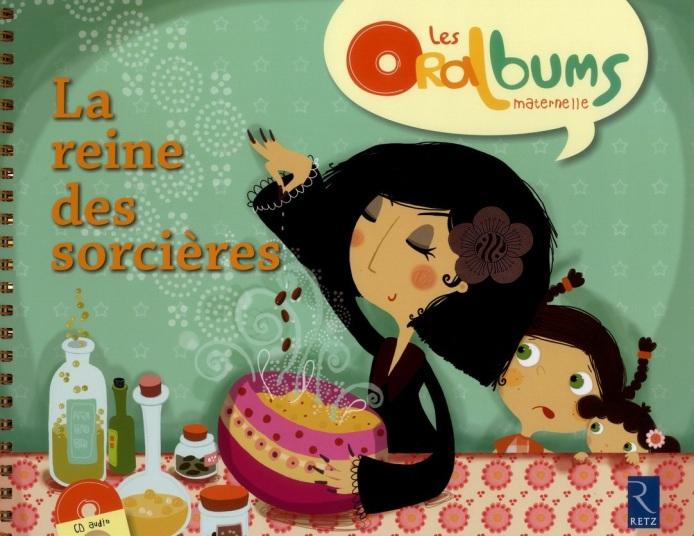 Objectif : Reproduire un texte en majuscules scriptes à partir d’un modèle.
Reconstitue le titre de l’album « La reine des sorcières ».
LA REINE DES SORCIÈRES

_______________________
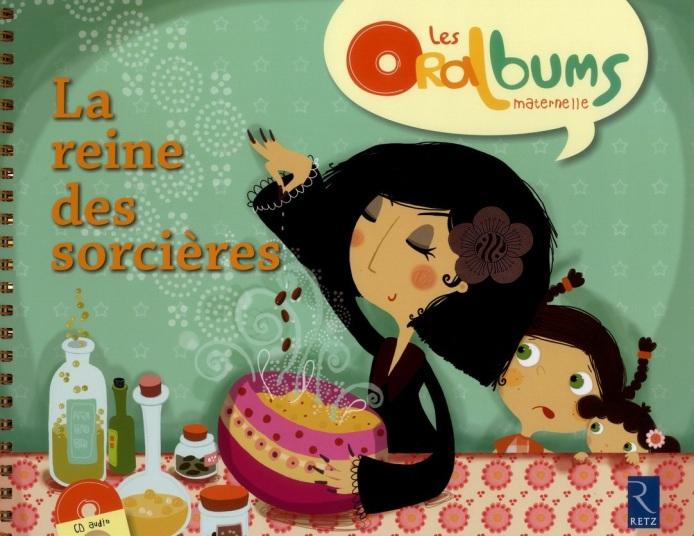 Objectif : Ecrire en majuscules scriptes le titre d’un album étudié à partir d’un modèle.
Recopie le titre de l’album « La reine des sorcières ».
LA REINE DES SORCIÈRES

_______________________
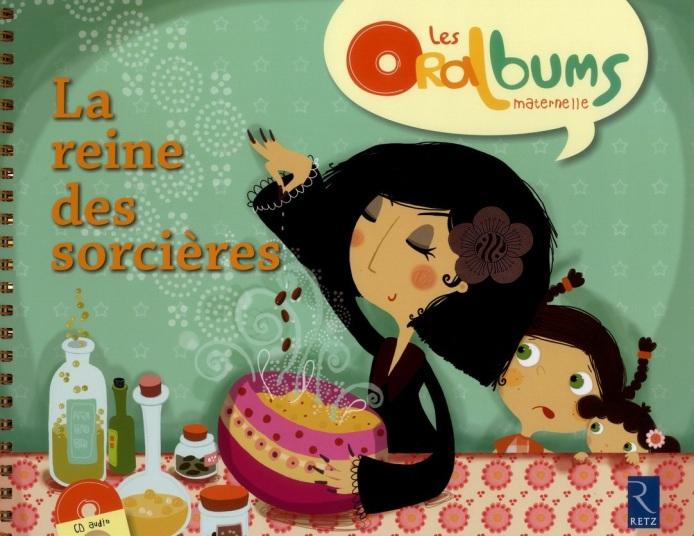 Objectif : Reproduire un texte en minuscules scriptes à partir d’un modèle.
Reconstitue le titre de l’album « La reine des sorcières ».
la reine des sorcières

_______________________
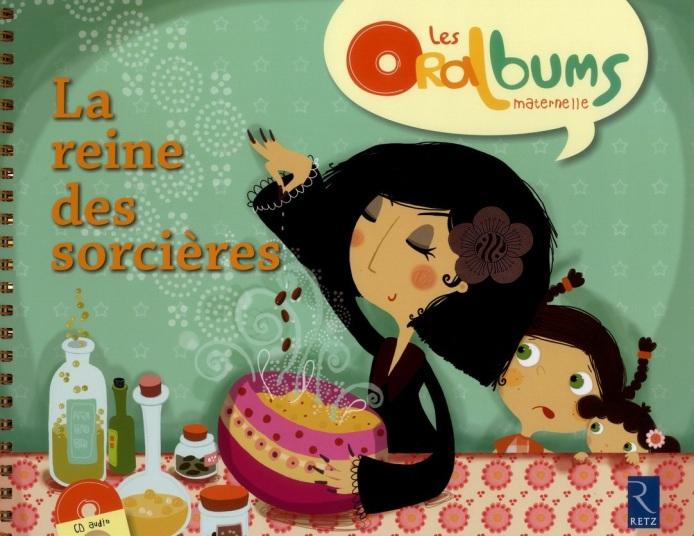 Objectif : Reproduire un texte en majuscules scriptes à partir d’un modèle.
Reconstitue le titre de l’album « La reine des sorcières ».
la reine des sorcières

_______________________
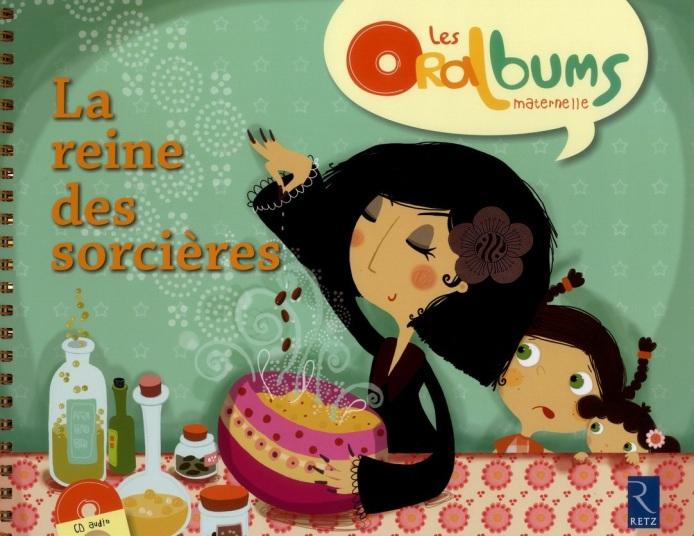 Objectif : Reconnaitre un mot à partir d’un modèle en majuscules scriptes.
Observe bien le modèle du mot sorcière et entoure-le à chaque fois qu’il est écrit.
SORCIÈRE
SORCIÈRE
MARMITE
POTION
SOUPIÈRE
SORCIÈRE
SORCIÈRE
ARAIGNÉE
CRAPAUD
TOILE
SORCIÈRE
SCARABÉE
CHAT
SORCIÈRE
SORCIÈRE
BALAI
Objectif : Reconnaitre un mot à partir d’un modèle en majuscules scriptes.
Observe bien le modèle du mot sorcière et entoure-le à chaque fois qu’il est écrit.
sorcière
sorcière
marmite
potion
sorcière
sorcière
soupière
sorcière
araignée
crapaud
scarabée
toile
chat
sorcière
sorcière
balai
Objectif : Reconnaitre un mot à partir d’un modèle en majuscules scriptes.
Observe bien le modèle du mot sorcière et entoure-le à chaque fois qu’il est écrit.
sorcière
sorcière
marmite
potion
sorcière
sorcière
soupière
sorcière
araignée
crapaud
scarabée
toile
chat
sorcière
sorcière
balai
Objectif : Reconnaitre un mot à partir d’un modèle en majuscules scriptes.
Observe bien le modèle colorié du mot « sorcière » puis entoure-le à chaque fois que tu le vois.
SORCIÈRE
sorcière
sorcière
SORCIÈRE
sorcière
MARMITE
crapaud
POTION
sorcière
sorcière
balai
balai
SORCIÈRE
SOUPIÈRE
SORCIÈRE
ARAIGNÉE
potion
toile
CRAPAUD
sorcière
SORCIÈRE
scarabée
TOILE
SCARABÉE
CHAT
sorcière
marmite
marmite
SORCIÈRE
SORCIÈRE
BALAI
chat
potion
sorcière
Objectif : Compléter des collections jusqu’à 3 éléments à partir d’une  quantité indiquée par les doigts.
Consigne : Complète ces collections avec des gommettes  pour qu’elles aient le nombre d’éléments indiqué par les doigts.
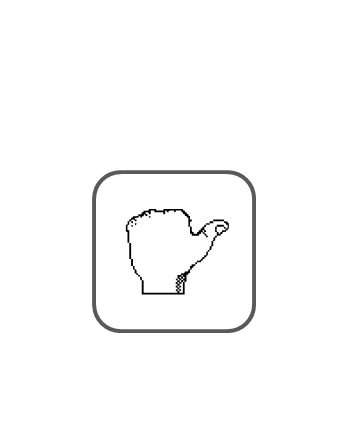 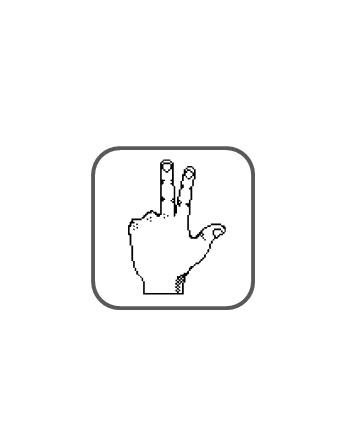 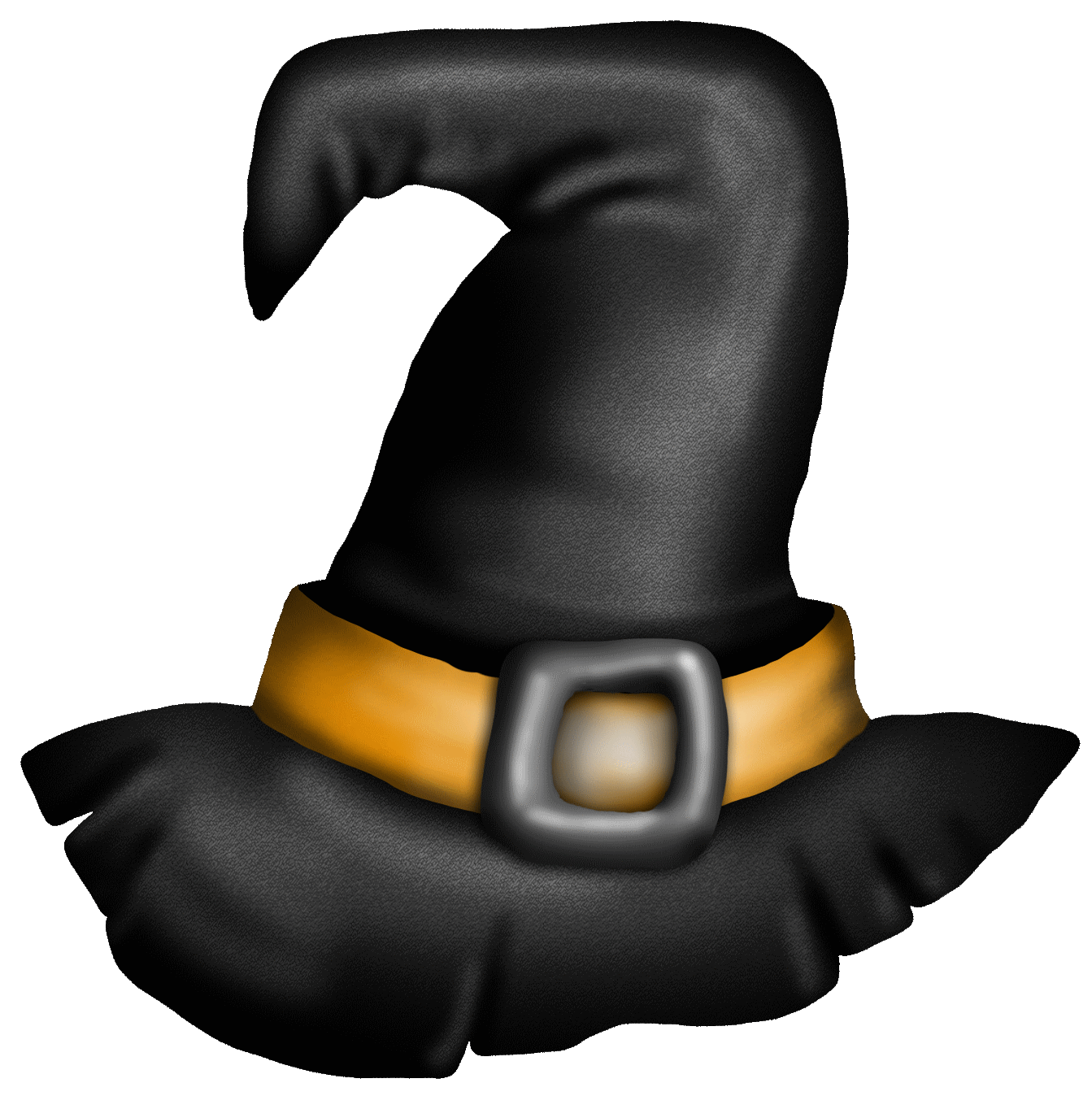 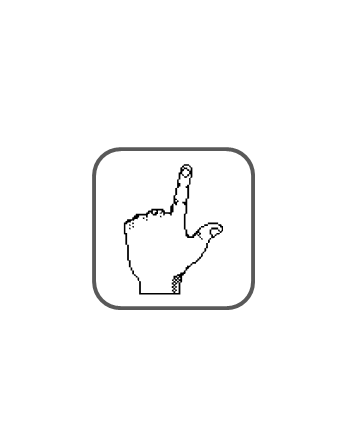 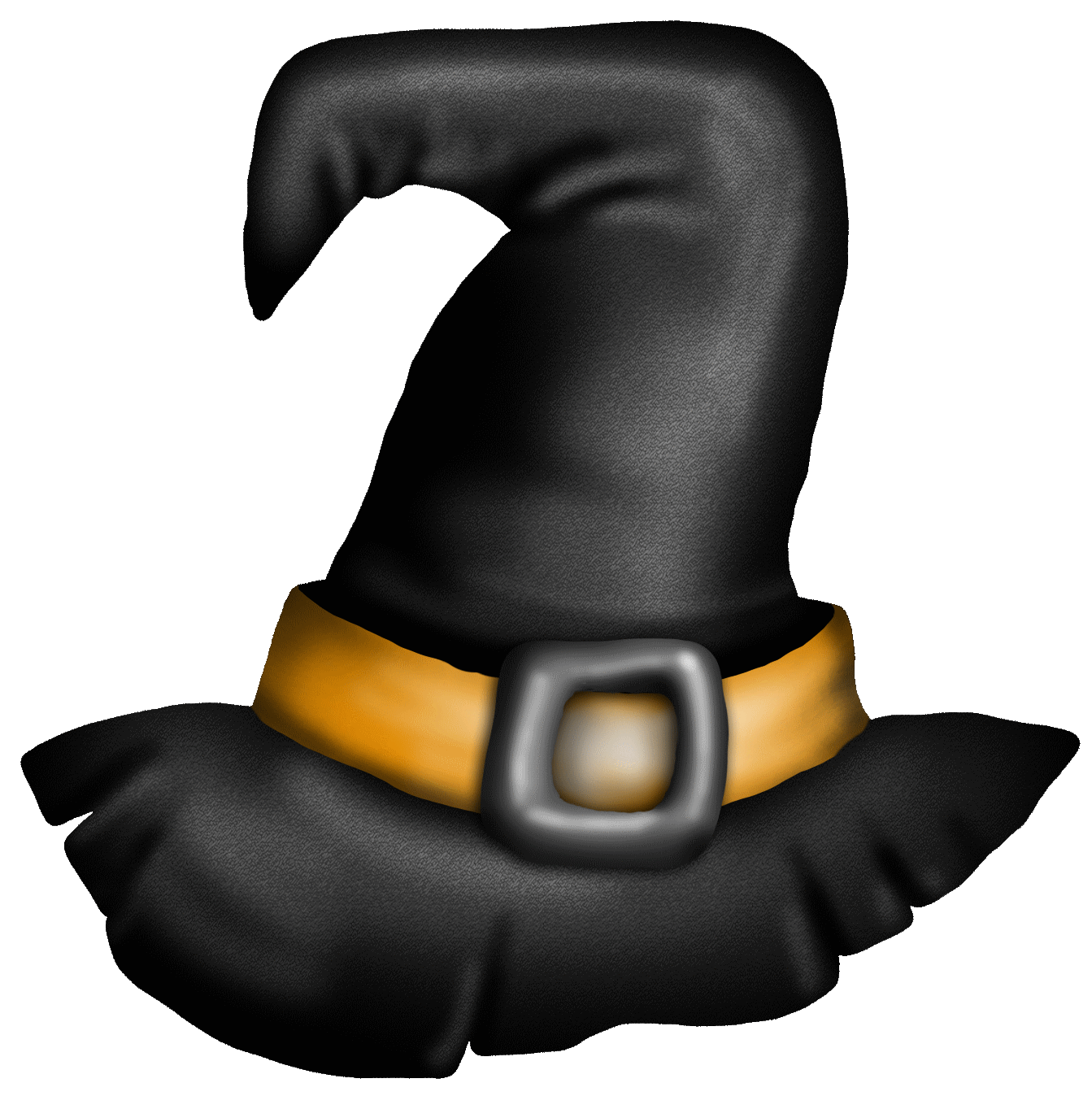 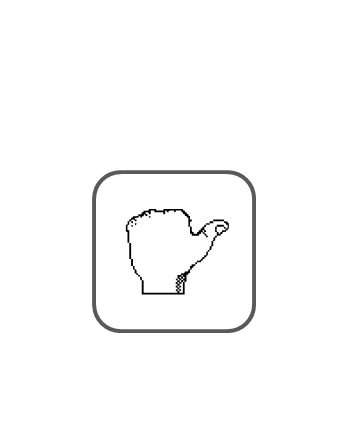 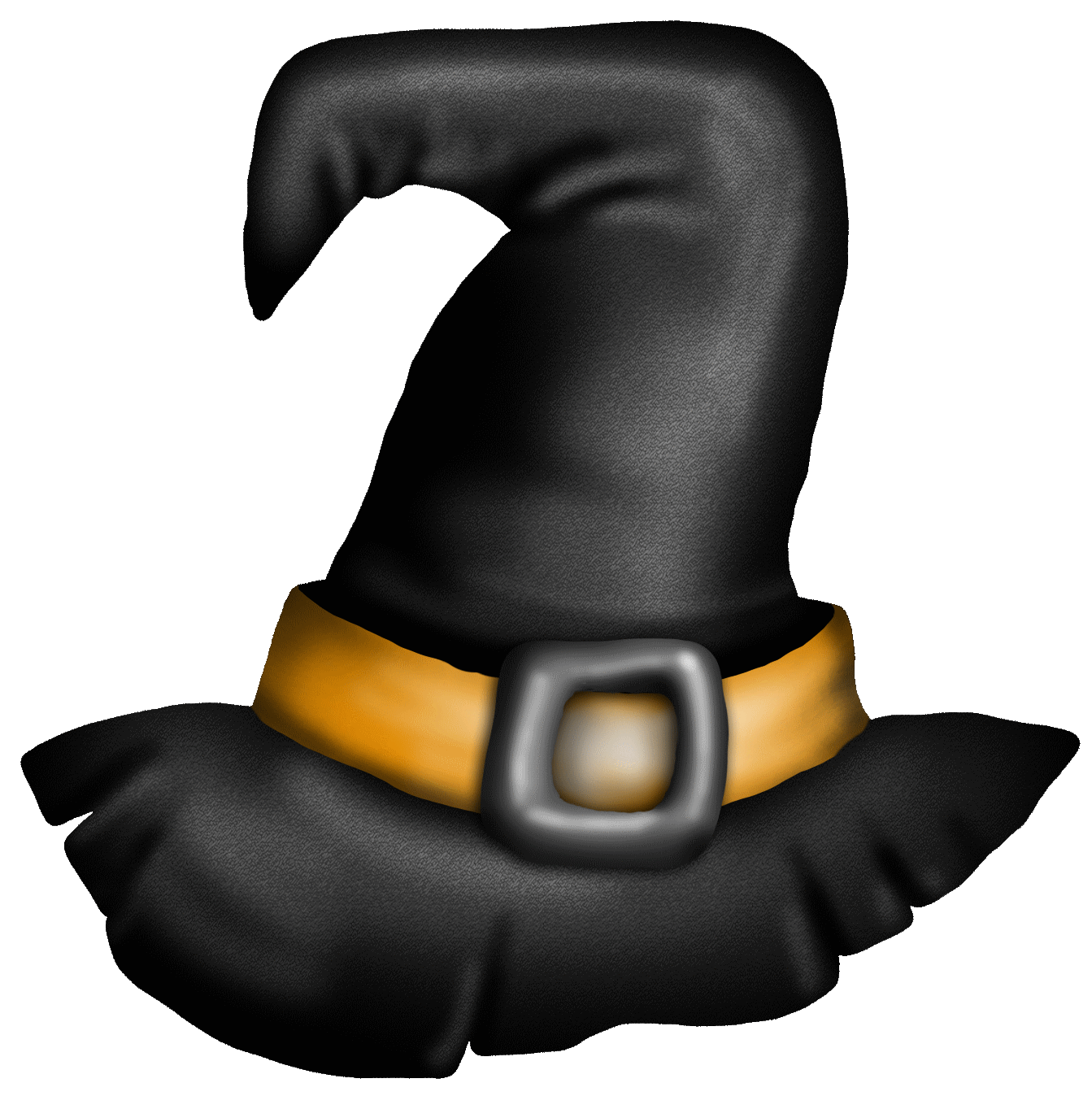 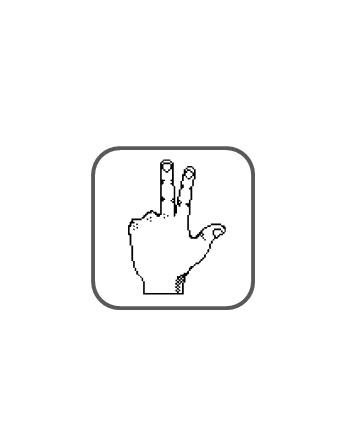 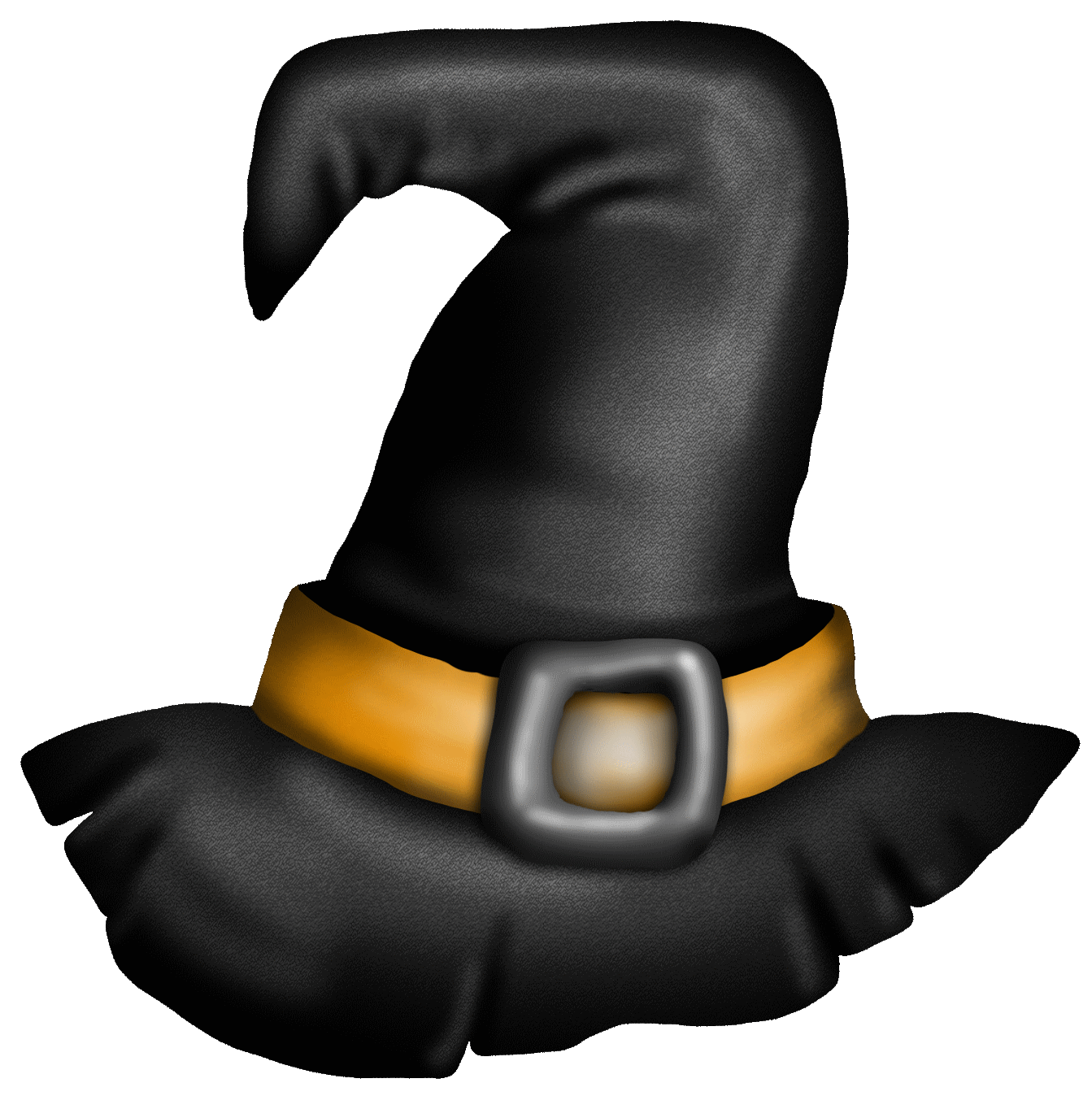 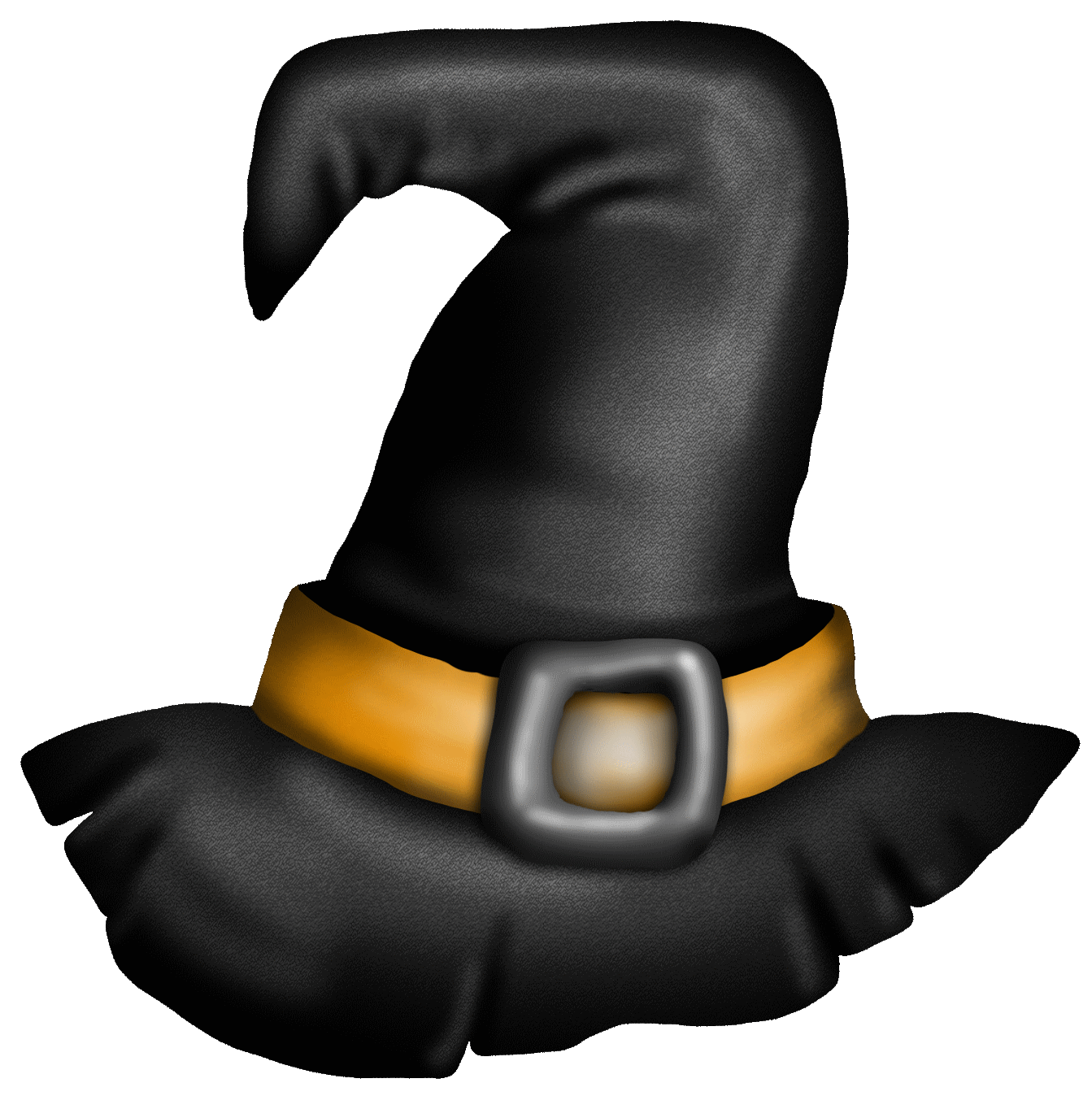 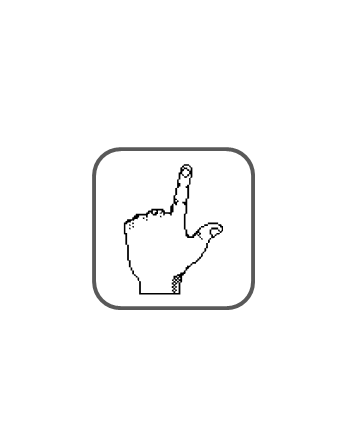 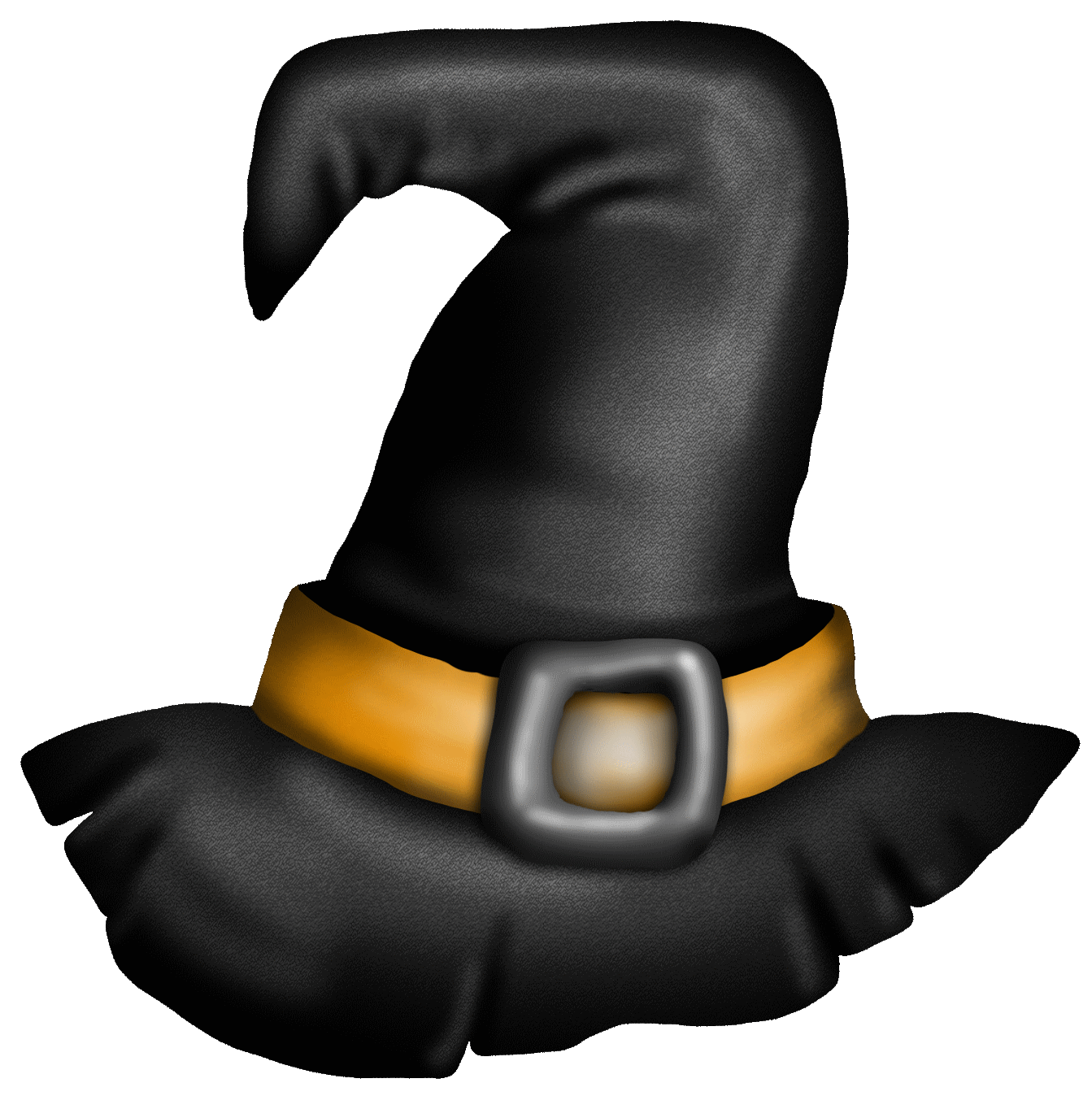 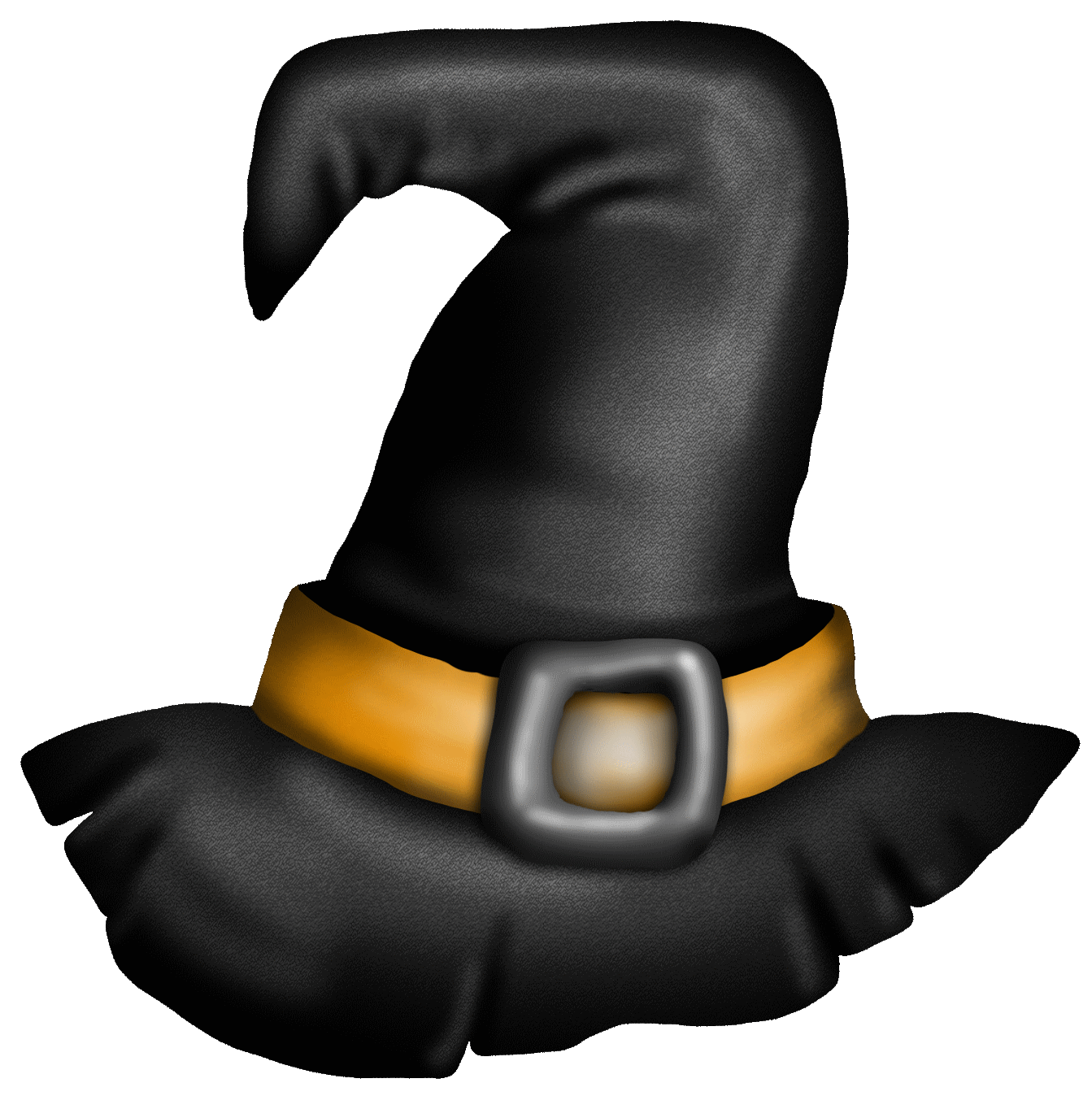 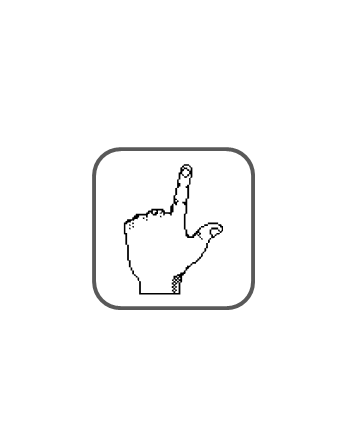 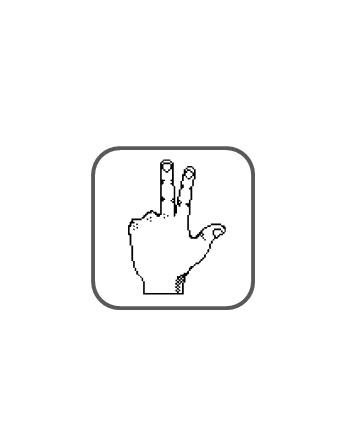 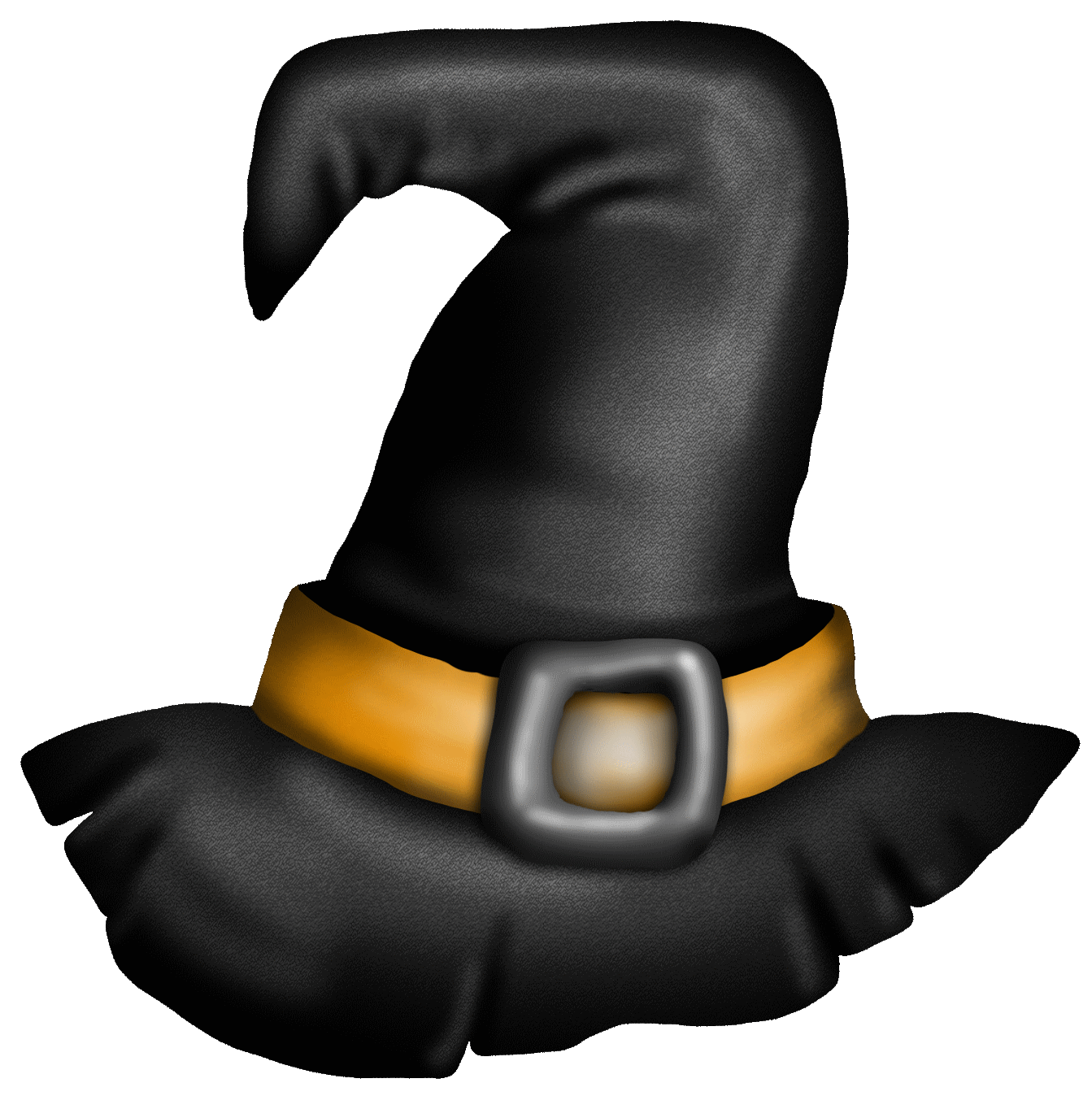 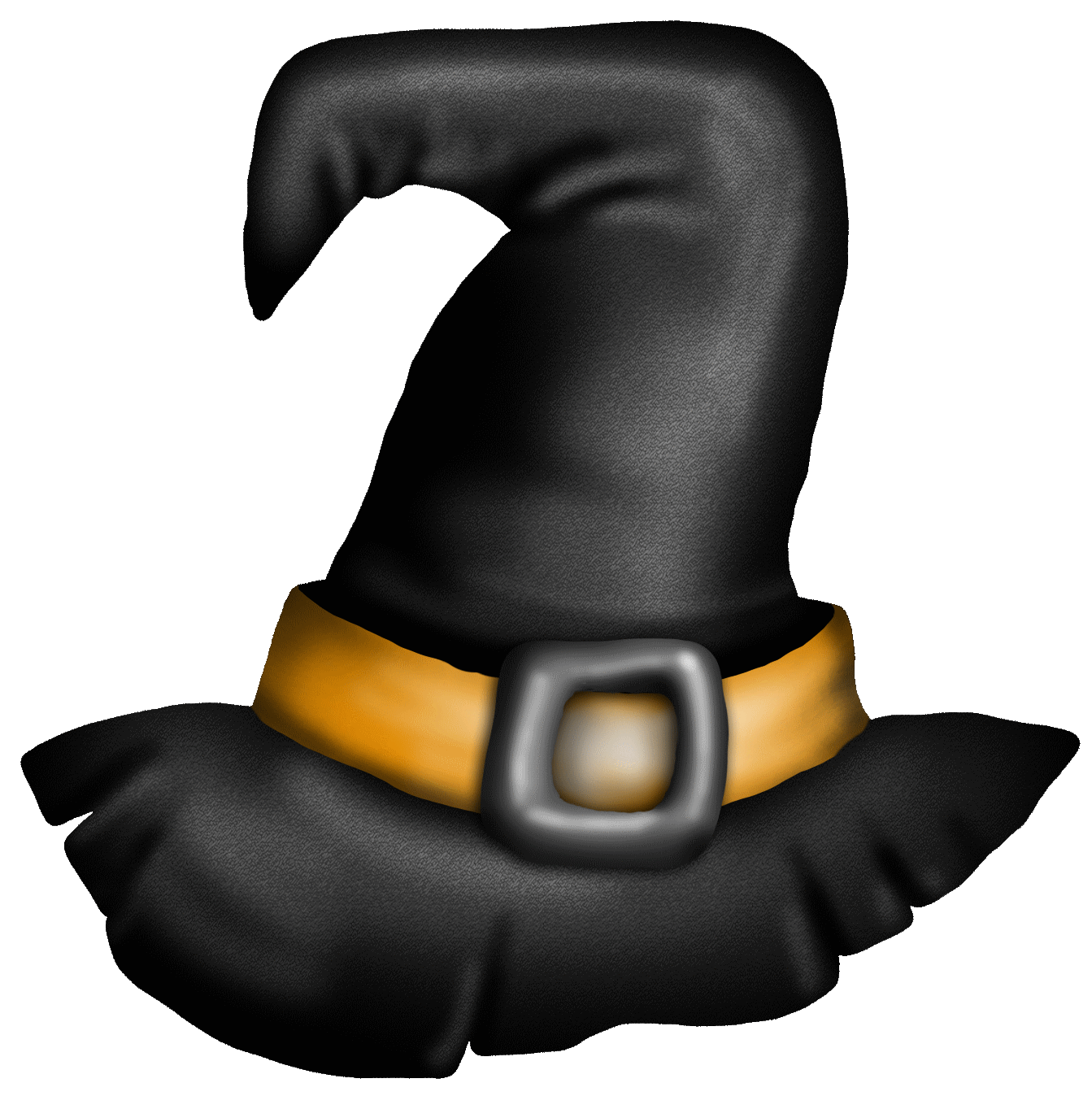 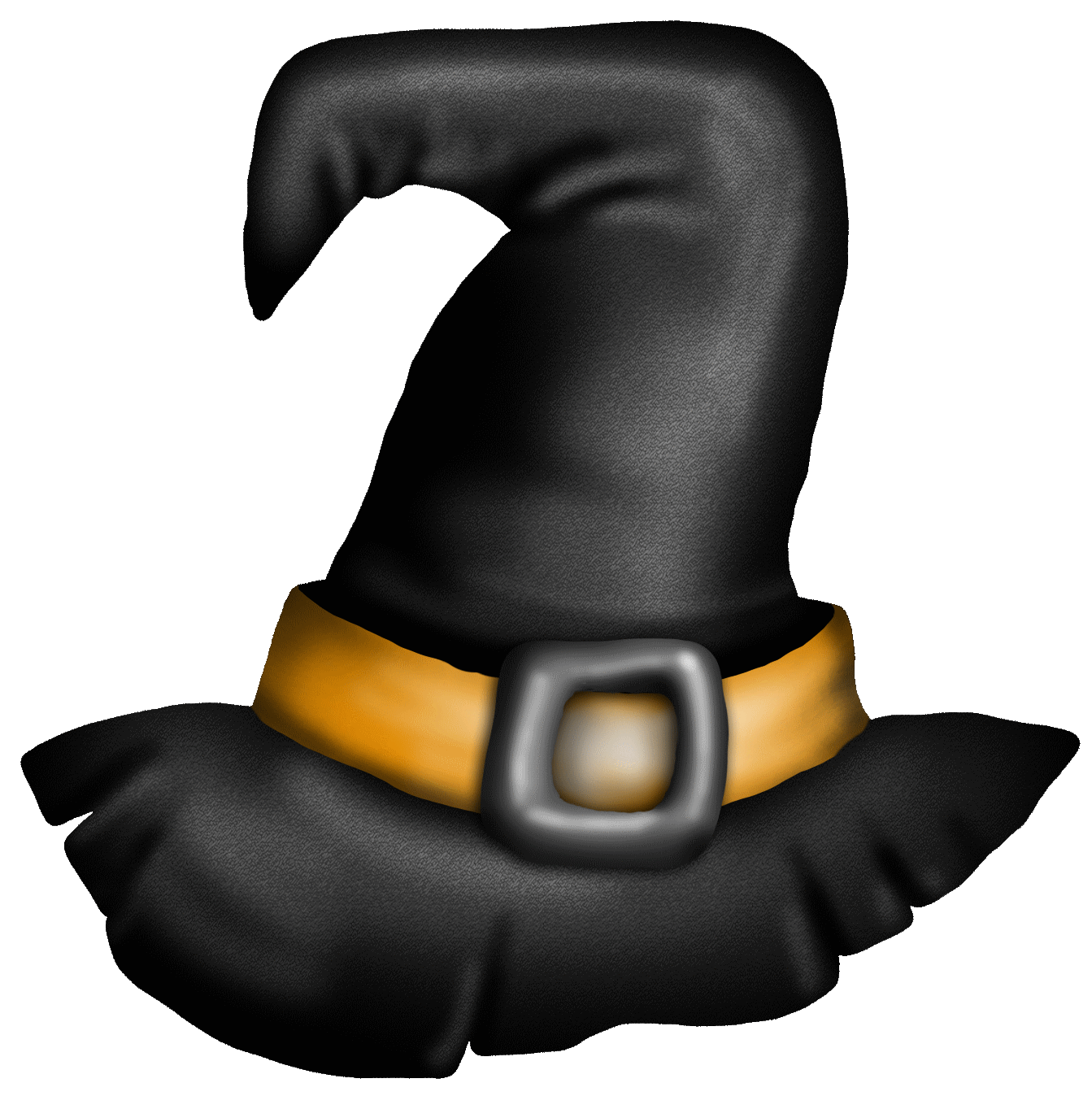 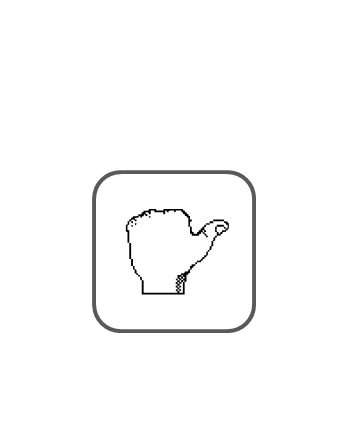 Objectif : Compléter des collections jusqu’à 3 éléments à partir d’une  quantité indiquée par les doigts.
Consigne : Complète ces collections avec des gommettes pour qu’elles aient le nombre d’éléments indiqué par les doigts.
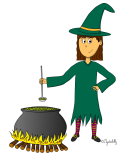 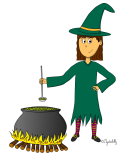 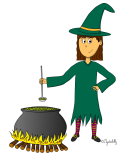 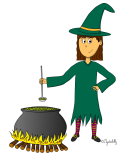 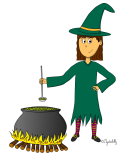 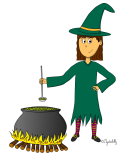 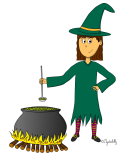 Objectif : Compléter des collections jusqu’à 5 éléments à partir d’une  quantité indiquée par le dé.
Consigne : Complète ces collections avec des gommettes pour qu’elles aient le nombre d’éléments indiqué par le dé.
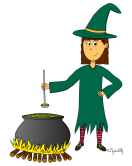 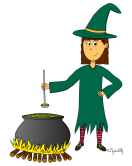 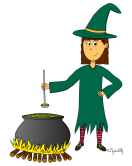 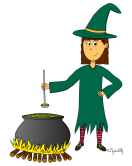 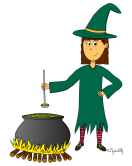 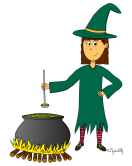 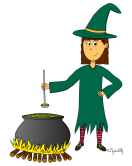 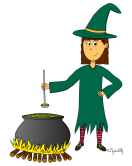 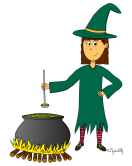 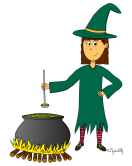 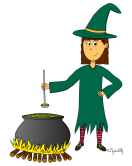 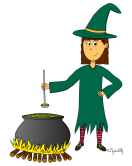 Objectif : Compléter des collections jusqu’à 5 éléments à partir d’une  quantité indiquée par le dé.
Consigne : Complète ces collections  avec des gommettes  pour qu’elles aient le nombre d’éléments indiqué par le dé.
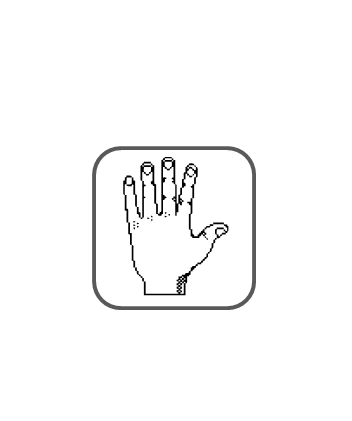 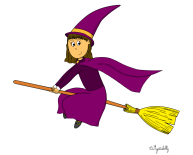 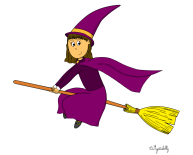 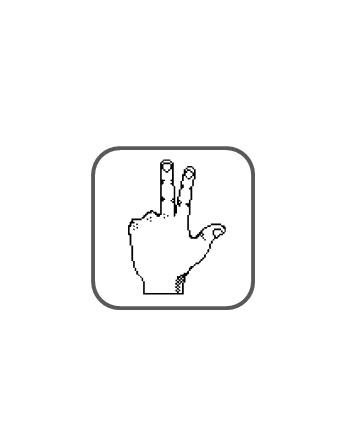 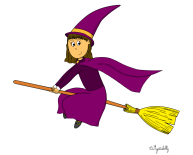 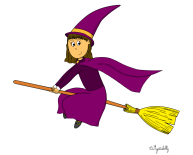 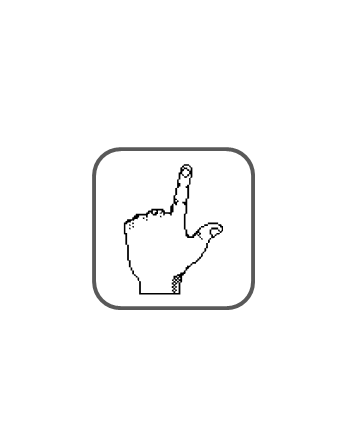 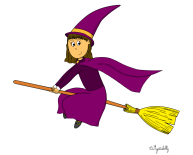 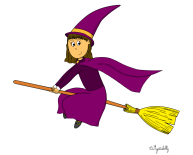 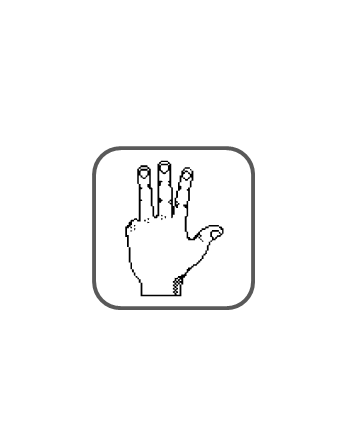 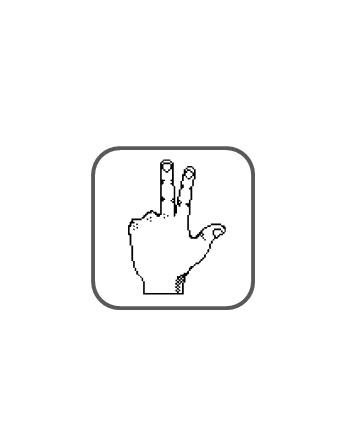 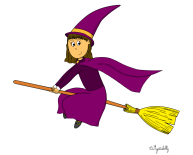 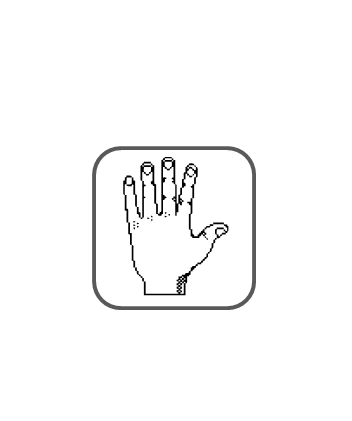 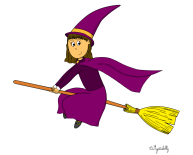 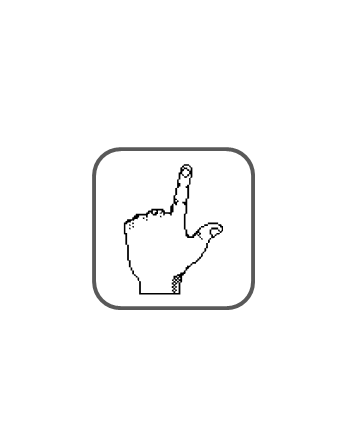 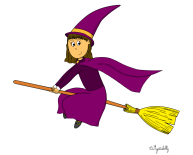 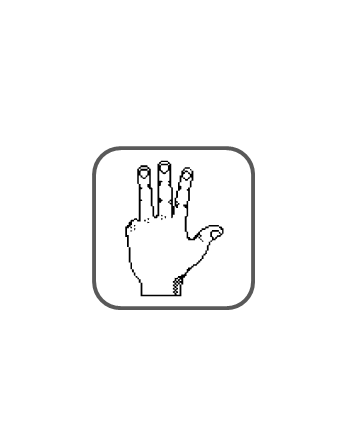 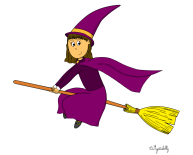 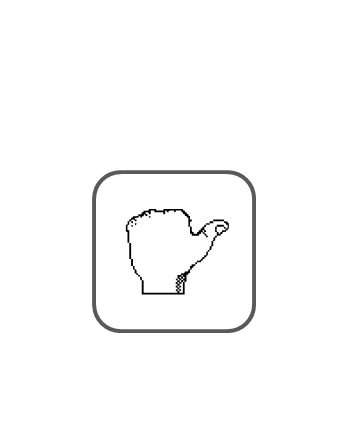 Objectif : Partager équitablement une collection.
Distribue autant de chauve-souris à chaque sorcière.
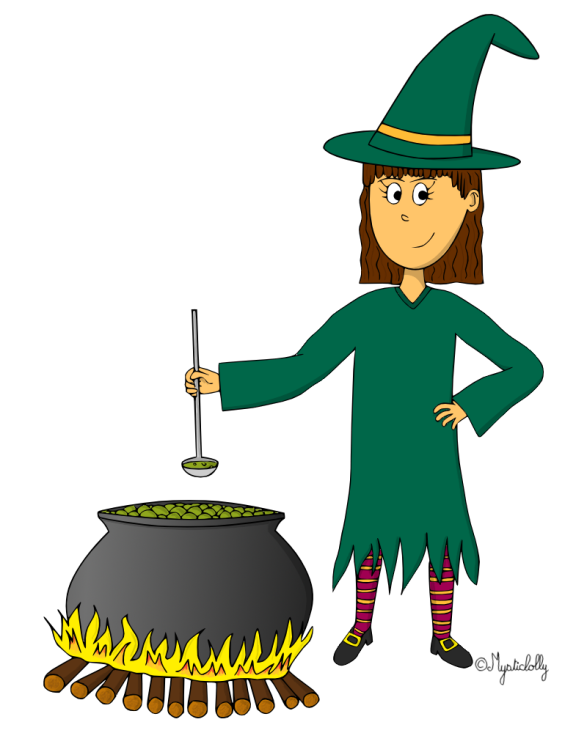 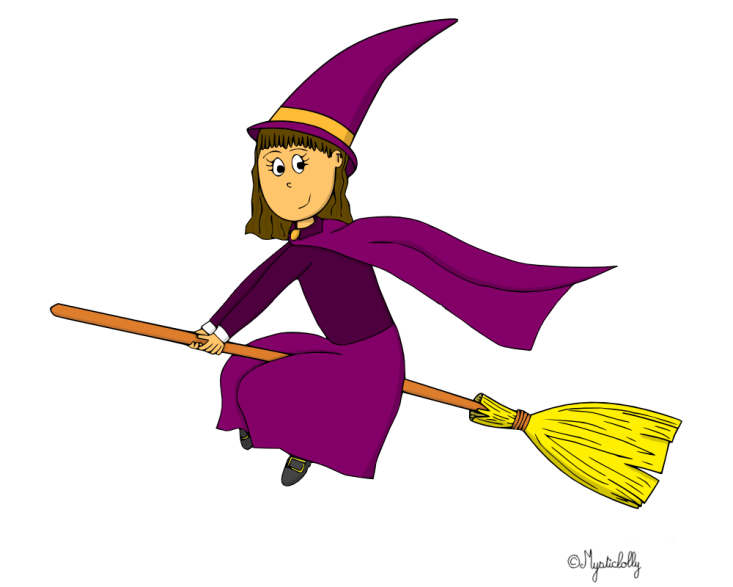 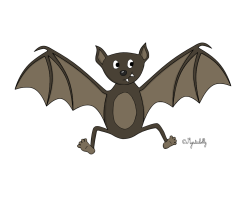 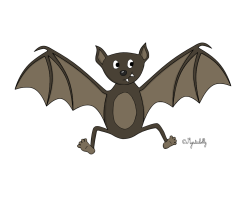 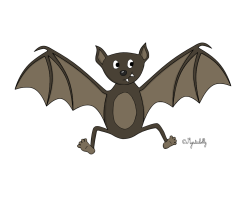 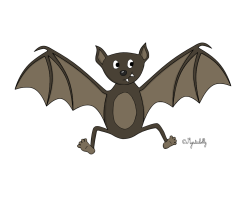 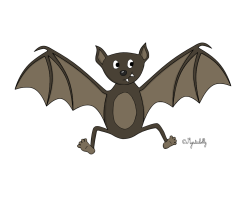 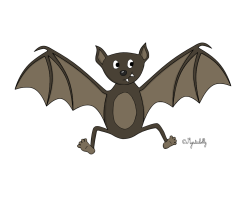 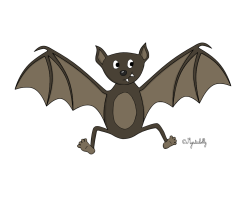 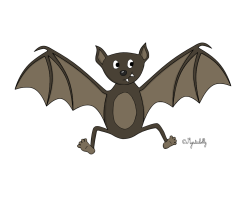 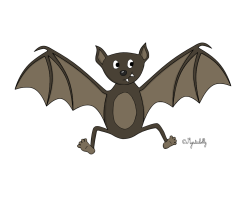 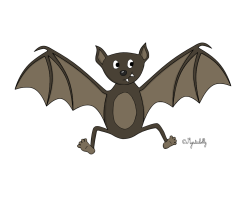 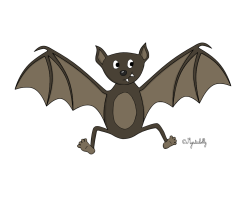 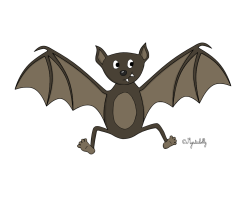 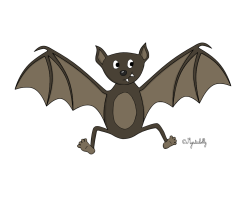 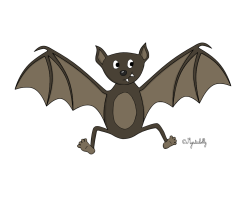 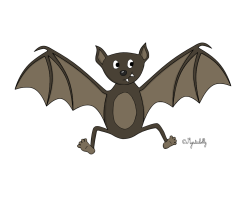 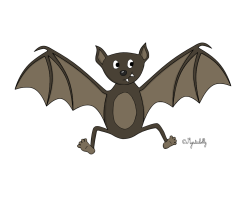 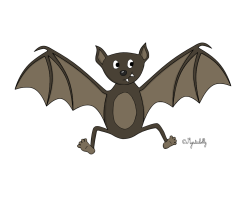 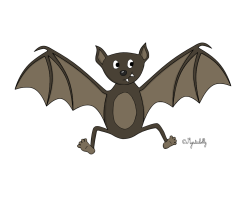 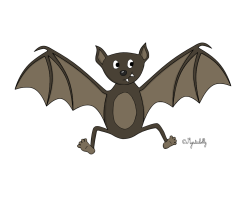 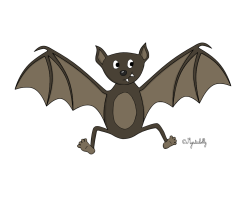 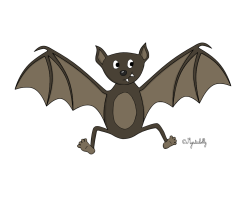 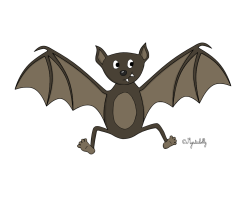 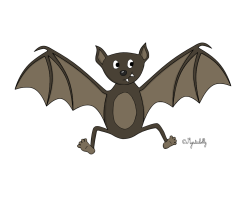 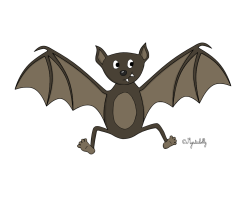 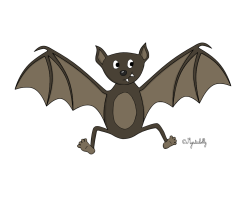 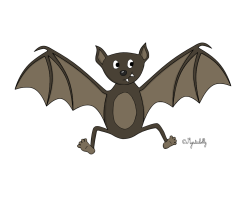 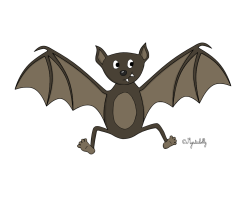 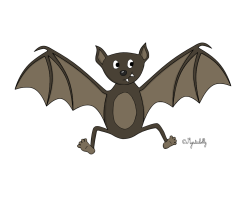 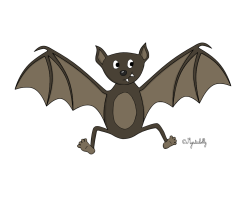 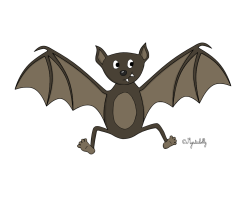 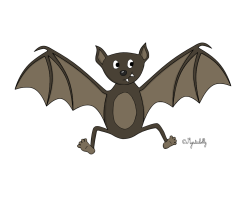 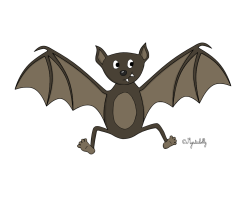 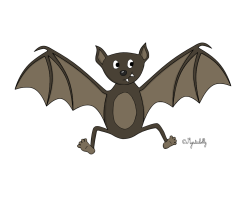 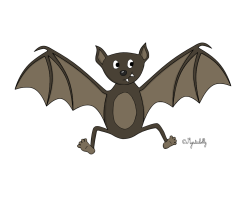 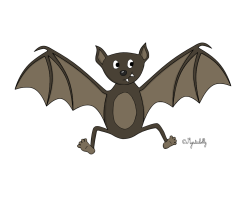 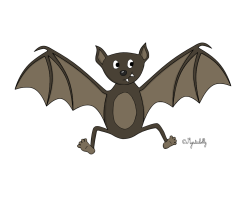